NHỮNG THAY ĐỔI CỦA HỆ THỐNG QUY CHUẨN VIỆT NAM NĂM 2022-2023
1
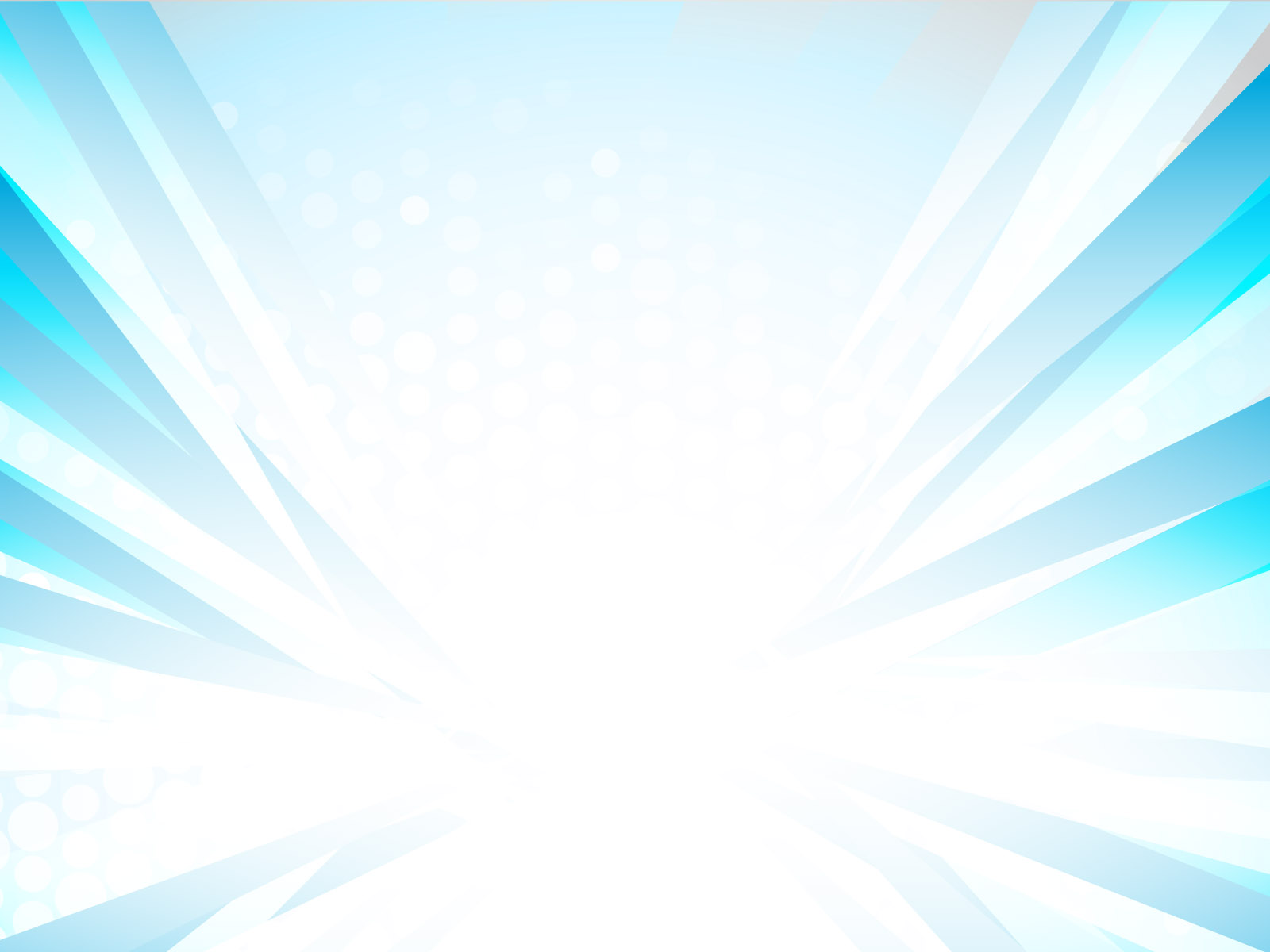 NHỮNG THAY ĐỔI CỦA HỆ THỐNG QUY CHUẨN VIỆT NAM NĂM 2022 - 2023
NỘI DUNG
1. DANH MỤC HỆ THỐNG QCVN HIỆN HÀNH
2. SƠ LƯỢC CÁC LẦN BAN HÀNH MỚI QCVN GIAI ĐOẠN 2019-2023
3. ĐIỂM MỚI QCVN NĂM 2023
a. QCVN 03:2022/BXD – Phân cấp phục vụ thiết kế
b. QCVN 02:2022/BXD – Số liệu điều kiện tự nhiên dung trong xây dựng
c. QCVN 06:2022/BXD – An toàn cháy cho nhà và công trình
4. XỬ LÝ CHUYỂN TIẾP
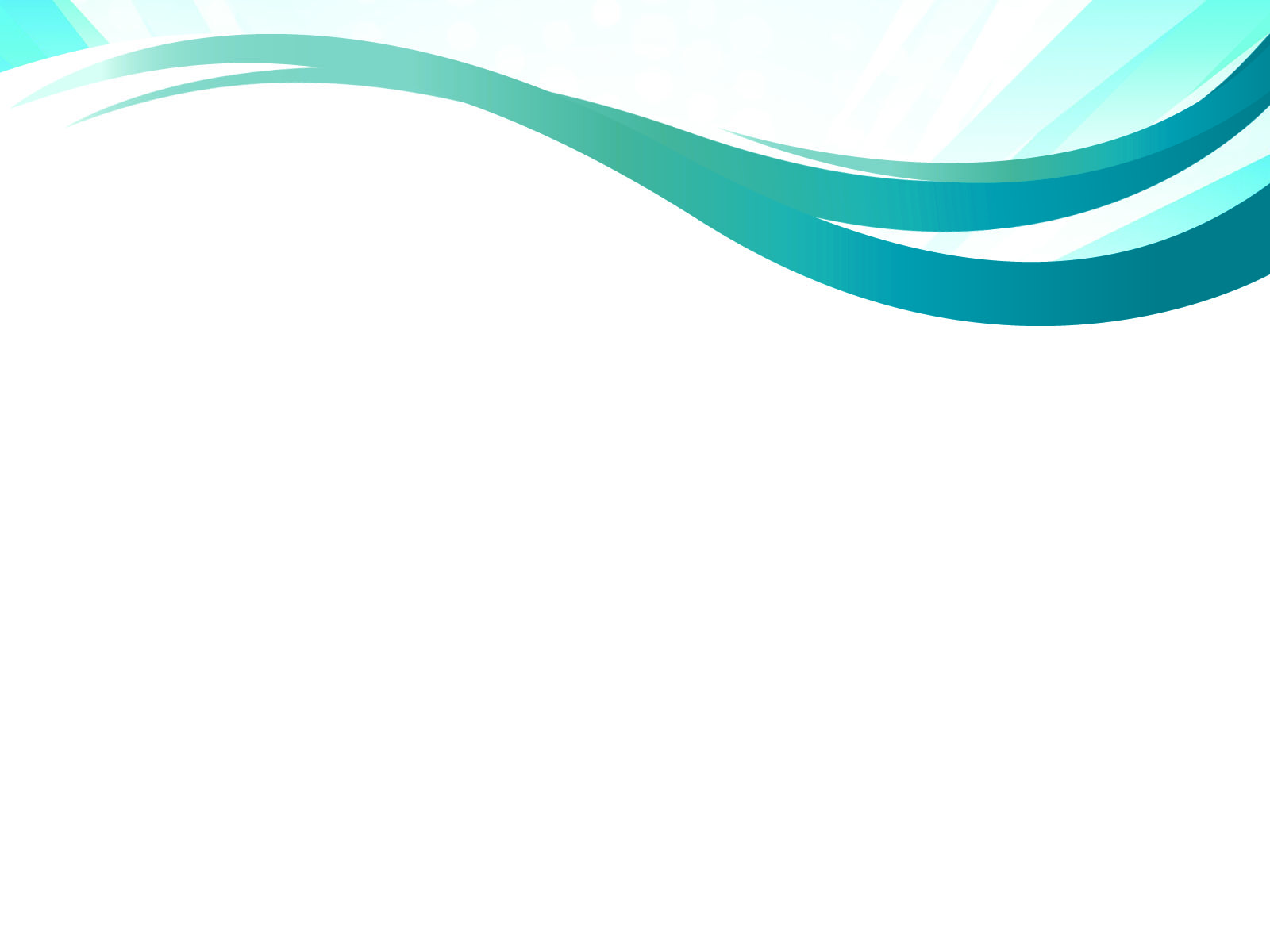 NHỮNG THAY ĐỔI CỦA HỆ THỐNG QUY CHUẨN VIỆT NAM NĂM 2022 - 2023
DANH MỤC HỆ THỐNG QCVN HIỆN HÀNH
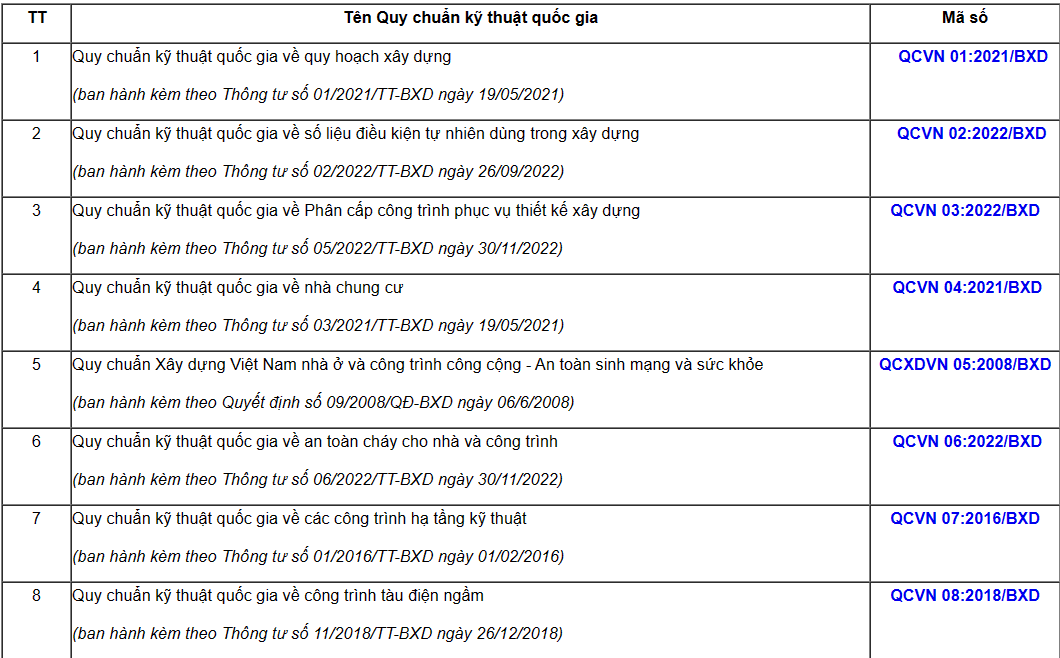 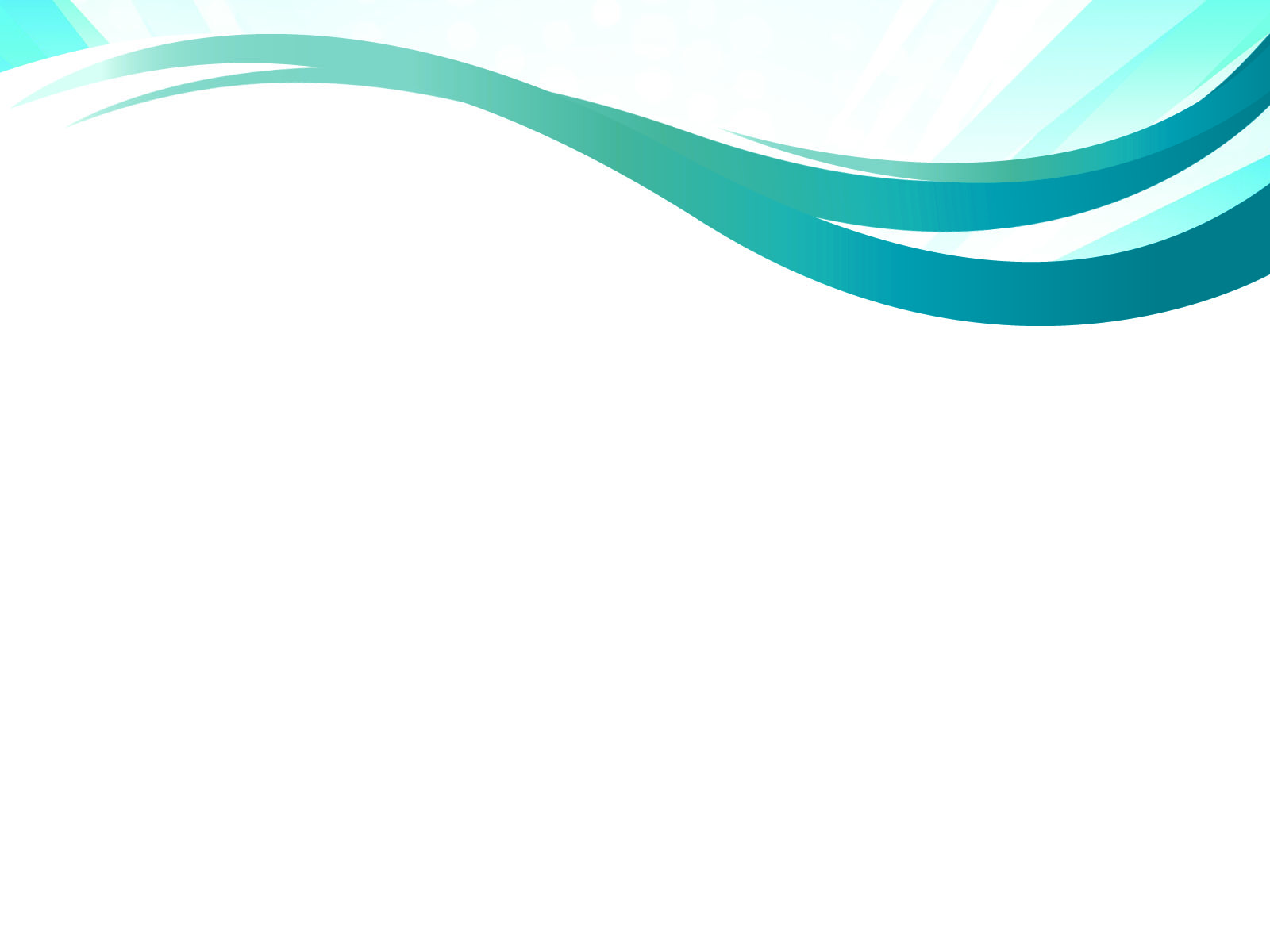 NHỮNG THAY ĐỔI CỦA HỆ THỐNG QUY CHUẨN VIỆT NAM NĂM 2022 - 2023
DANH MỤC HỆ THỐNG QCVN HIỆN HÀNH
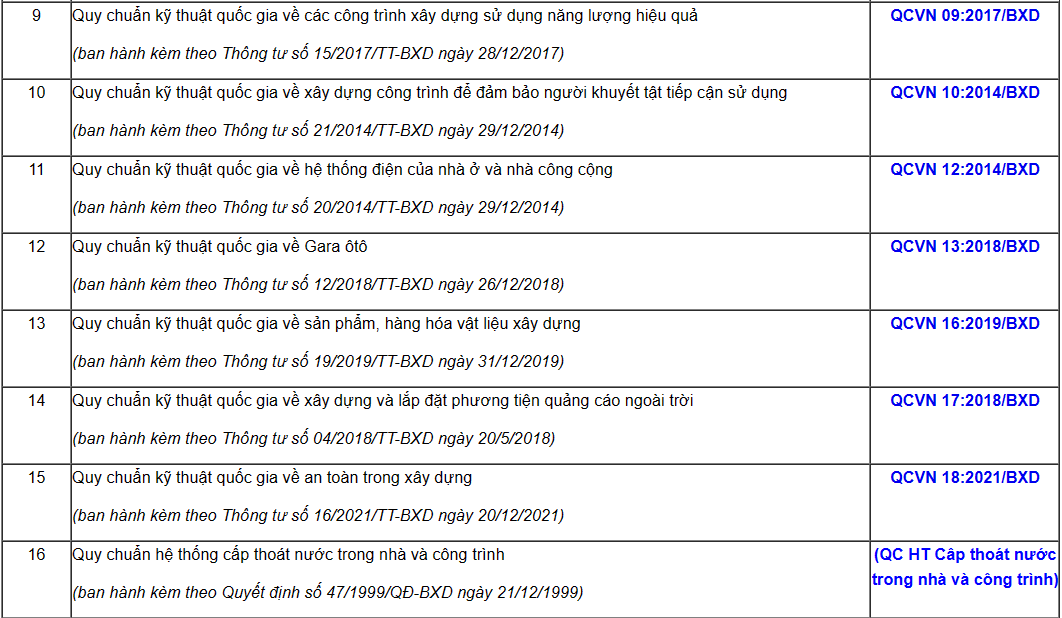 NHỮNG THAY ĐỔI CỦA HỆ THỐNG QUY CHUẨN VIỆT NAM NĂM 2022 - 2023
SƠ LƯỢC CÁC LẦN BAN HÀNH MỚI QCVN GIAI ĐOẠN 2019-2023
Quy hoạch xây dựng
QCVN 01:2021/BXD
QCVN 01:2019/BXD
QCXDVN 01:2008
Số liệu điều kiện tự nhiên dùng trong xây dựng
QCVN 02:2009/BXD
QCVN 02:2022/BXD
NHỮNG THAY ĐỔI CỦA HỆ THỐNG QUY CHUẨN VIỆT NAM NĂM 2022 - 2023
SƠ LƯỢC CÁC LẦN BAN HÀNH MỚI QCVN GIAI ĐOẠN 2019-2023
Nhà chung cư
QCVN 01:2019/BXD
QCVN 01:2021BXD
An toàn trong xây dựng
QCVN 18:2021BXD
QCVN 18:2014/BXD
NHỮNG THAY ĐỔI CỦA HỆ THỐNG QUY CHUẨN VIỆT NAM NĂM 2022 - 2023
SƠ LƯỢC CÁC LẦN BAN HÀNH MỚI QCVN GIAI ĐOẠN 2019-2023
An toàn cháy cho nhà và công trình
QCVN 06:2021/BXD
QCVN 06:2020/BXD
QCXDVN 06:2010
QCVN 06:202x/BXD
QCVN 06:2022/BXD
NHỮNG THAY ĐỔI CỦA HỆ THỐNG QUY CHUẨN VIỆT NAM NĂM 2022 - 2023
SƠ LƯỢC CÁC LẦN BAN HÀNH MỚI QCVN GIAI ĐOẠN 2019-2023
Các QCVN đang được soát xét lại
QCVN 01:2019/BXD
QCVN 01:2021BXD
An toàn trong xây dựng
QCVN 18:2021BXD
QCVN 18:2014/BXD
NHỮNG THAY ĐỔI CỦA HỆ THỐNG QUY CHUẨN VIỆT NAM NĂM 2022 - 2023
Điều chỉnh hệ thống QCVN trong năm 2022-2023
a. QCVN 03:2022/BXD
Căn cứ điều chỉnh
Luật XD 2014
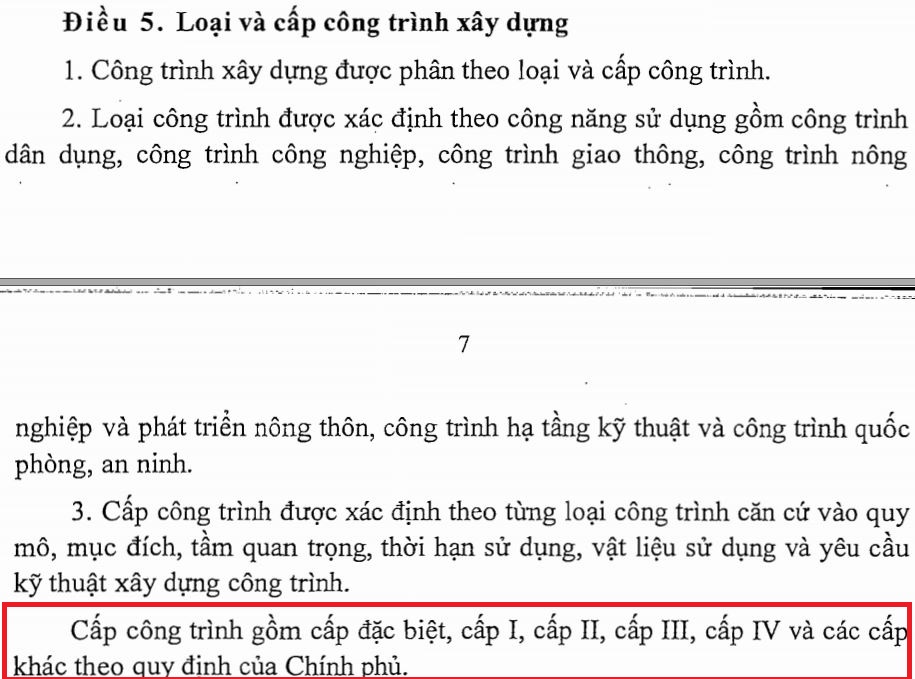 NHỮNG THAY ĐỔI CỦA HỆ THỐNG QUY CHUẨN VIỆT NAM NĂM 2022 - 2023
Điều chỉnh hệ thống QCVN trong năm 2022-2023
a. QCVN 03:2022/BXD: Phân cấp công trình phục vụ thiết kế
Luật XD sửa đổi 2020
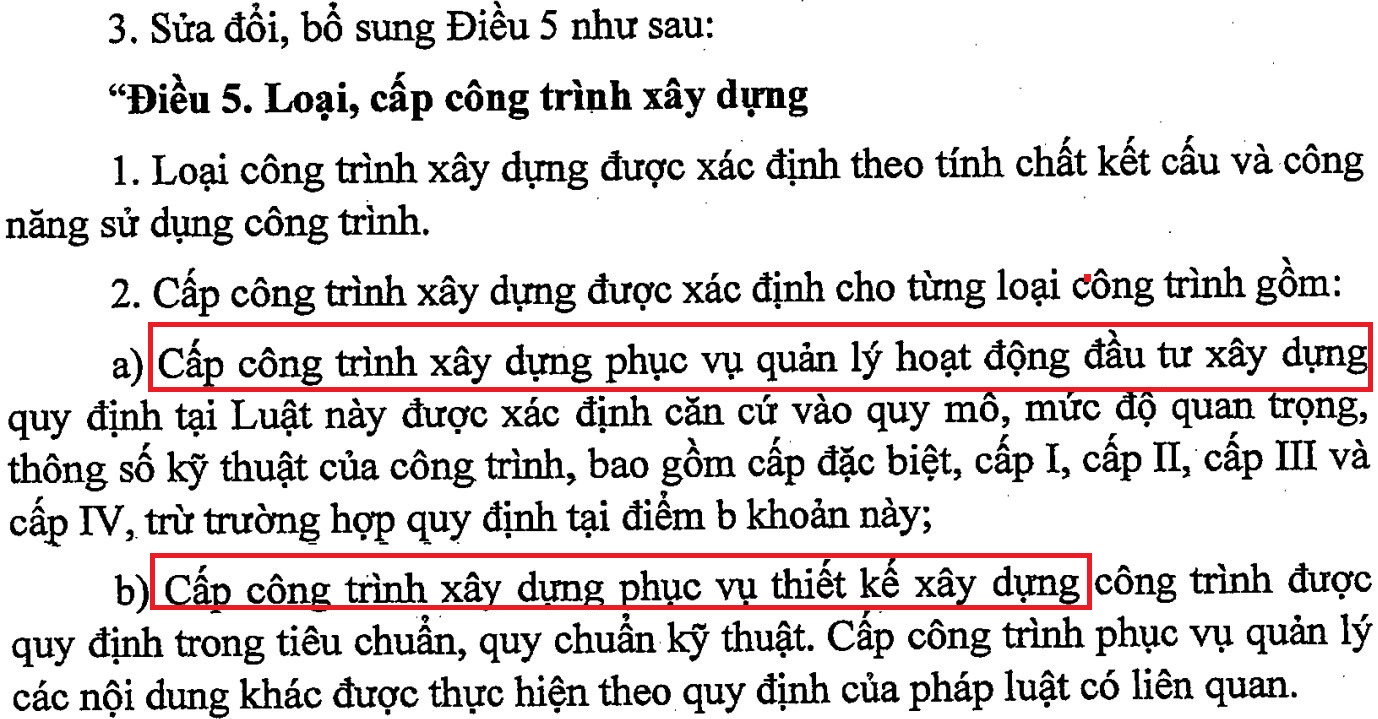 NHỮNG THAY ĐỔI CỦA HỆ THỐNG QUY CHUẨN VIỆT NAM NĂM 2022 - 2023
Điều chỉnh hệ thống QCVN trong năm 2022-2023
a. QCVN 03:2022/BXD: Phân cấp công trình phục vụ thiết kế
Phân cấp Thời hạn sử dụng theo thiết kế: Dựa trên
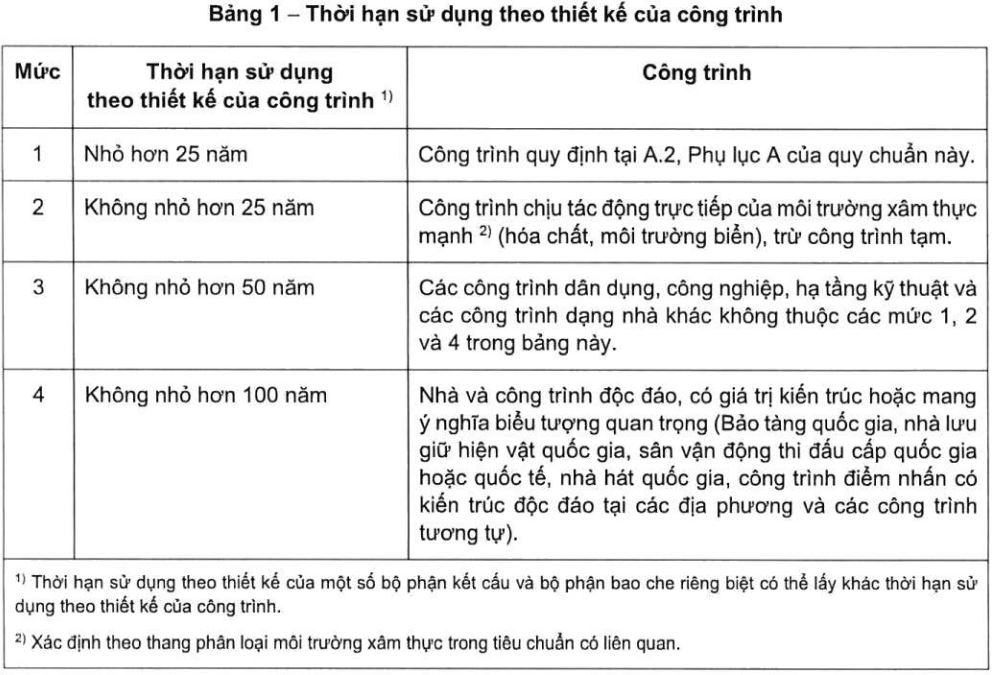 NHỮNG THAY ĐỔI CỦA HỆ THỐNG QUY CHUẨN VIỆT NAM NĂM 2022 - 2023
Điều chỉnh hệ thống QCVN trong năm 2022-2023
a. QCVN 03:2022/BXD: Phân cấp công trình phục vụ thiết kế
Luật XD sửa đổi 2020
Phân cấp: thiết kế
QCVN 03:2022
Phân cấp: QLNN
TT 06/2021/TT-BXD
Căn cứ: Mức độ quan trọng hoặc Quy mô công suất hoặc Quy mô kết cấu
Cấp hậu quả
Thời hạn thiết kế
Phân loại kỹ thuật về cháy
=> Đặc biệt > Cấp I > Cấp II > Cấp III > Cấp IV
NHỮNG THAY ĐỔI CỦA HỆ THỐNG QUY CHUẨN VIỆT NAM NĂM 2022 - 2023
Điều chỉnh hệ thống QCVN trong năm 2022-2023
a. QCVN 03:2022/BXD: Phân cấp công trình phục vụ thiết kế
Phân cấp hậu quả: Dựa trên
Cấp 3 (cao)
Công năng sử dụng
Thiệt hại con người
Hậu quả XH, MT, KT
Cấp hậu quả
Cấp 2 (TB)
Cấp 3 (thấp)
Lưu ý: Dự thảo các TCVN  thiết kế mới  (tải trọng, thép, gạch đá, móng, động đất v.v…) đều cập nhật theo phân cấp này.
NHỮNG THAY ĐỔI CỦA HỆ THỐNG QUY CHUẨN VIỆT NAM NĂM 2022 - 2023
Điều chỉnh hệ thống QCVN trong năm 2022-2023
a. QCVN 03:2022/BXD: Phân cấp công trình phục vụ thiết kế
Phân cấp Thời hạn sử dụng theo thiết kế: Dựa trên
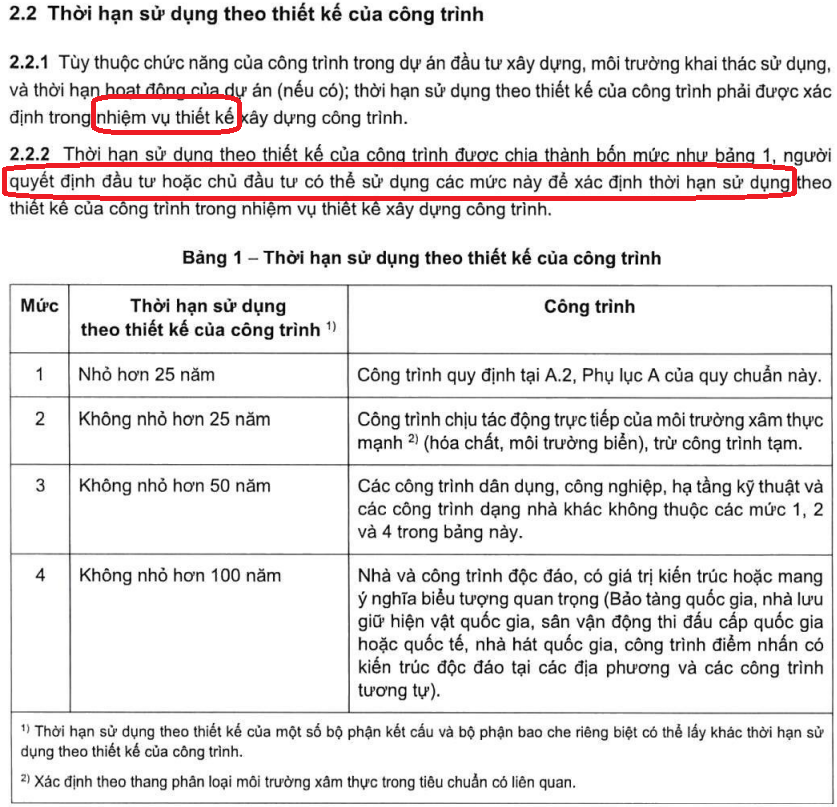 NHỮNG THAY ĐỔI CỦA HỆ THỐNG QUY CHUẨN VIỆT NAM NĂM 2022 - 2023
Điều chỉnh hệ thống QCVN trong năm 2022-2023
a. QCVN 03:2022/BXD: Phân cấp công trình phục vụ thiết kế
Phân cấp Kỹ thuật về cháy (QCVN 06:2022/BXD)
Bậc chịu lửa
Cấp nguy hiểm cháy KC
Phân Cấp KT về cháy
Nhóm nguy hiểm cháy theo công năng
NHỮNG THAY ĐỔI CỦA HỆ THỐNG QUY CHUẨN VIỆT NAM NĂM 2022 - 2023
Điều chỉnh hệ thống QCVN trong năm 2022-2023
a. QCVN 03:2022/BXD: Phân cấp công trình phục vụ thiết kế
a1. Bậc chịu lửa: Căn cứ
I
Số tầng (chiều cao PCCC)
Nhóm nguy hiểm cháy theo công năng
II
Bậc chịu lửa
III
IV
Diện tích khoang cháy
IV
Tính nguy hiểm cháy của QT công nghệ
NHỮNG THAY ĐỔI CỦA HỆ THỐNG QUY CHUẨN VIỆT NAM NĂM 2022 - 2023
Điều chỉnh hệ thống QCVN trong năm 2022-2023
a. QCVN 03:2022/BXD: Phân cấp công trình phục vụ thiết kế
Bậc chịu lửa Nhà & khoang cháy
Giới hạn chịu lửa (R) cấu kiện
Phù hợp
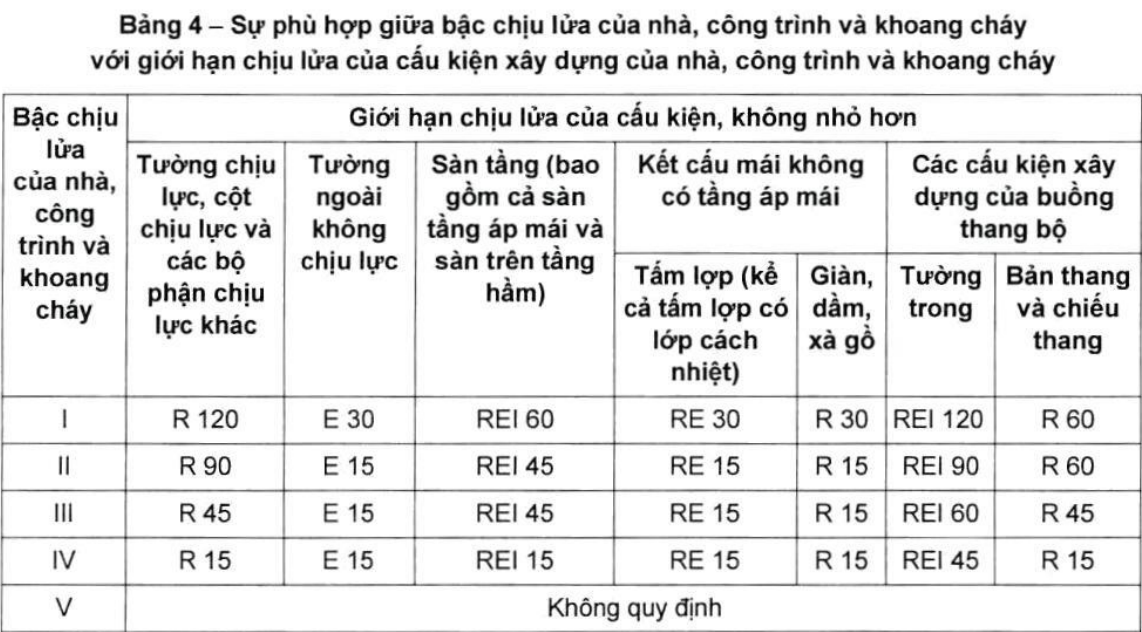 NHỮNG THAY ĐỔI CỦA HỆ THỐNG QUY CHUẨN VIỆT NAM NĂM 2022 - 2023
Điều chỉnh hệ thống QCVN trong năm 2022-2023
a. QCVN 03:2022/BXD: Phân cấp công trình phục vụ thiết kế
a2. Cấp nguy hiểm cháy: Căn cứ phân loại tương tự Giới hạn chịu lửa
S3
S2
Tương đương
Cấp nguy hiểm cháy Cấu kiện
Cấp nguy hiểm cháy Nhà & Khoang cháy
S1
S0
NHỮNG THAY ĐỔI CỦA HỆ THỐNG QUY CHUẨN VIỆT NAM NĂM 2022 - 2023
Điều chỉnh hệ thống QCVN trong năm 2022-2023
a. QCVN 03:2022/BXD: Phân cấp công trình phục vụ thiết kế
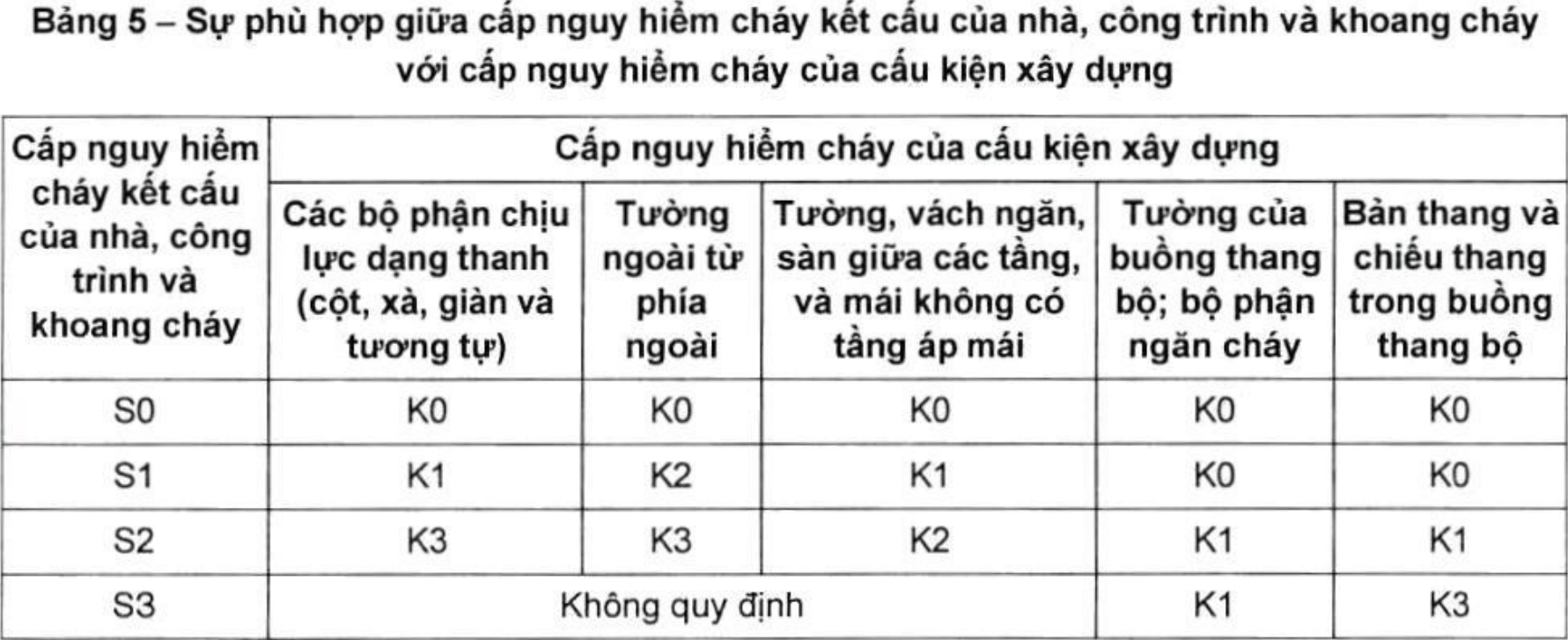 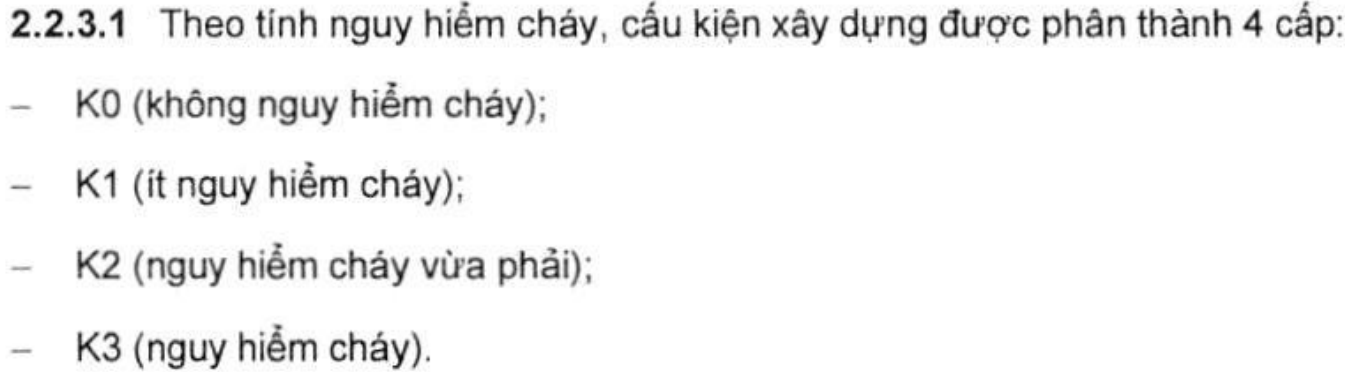 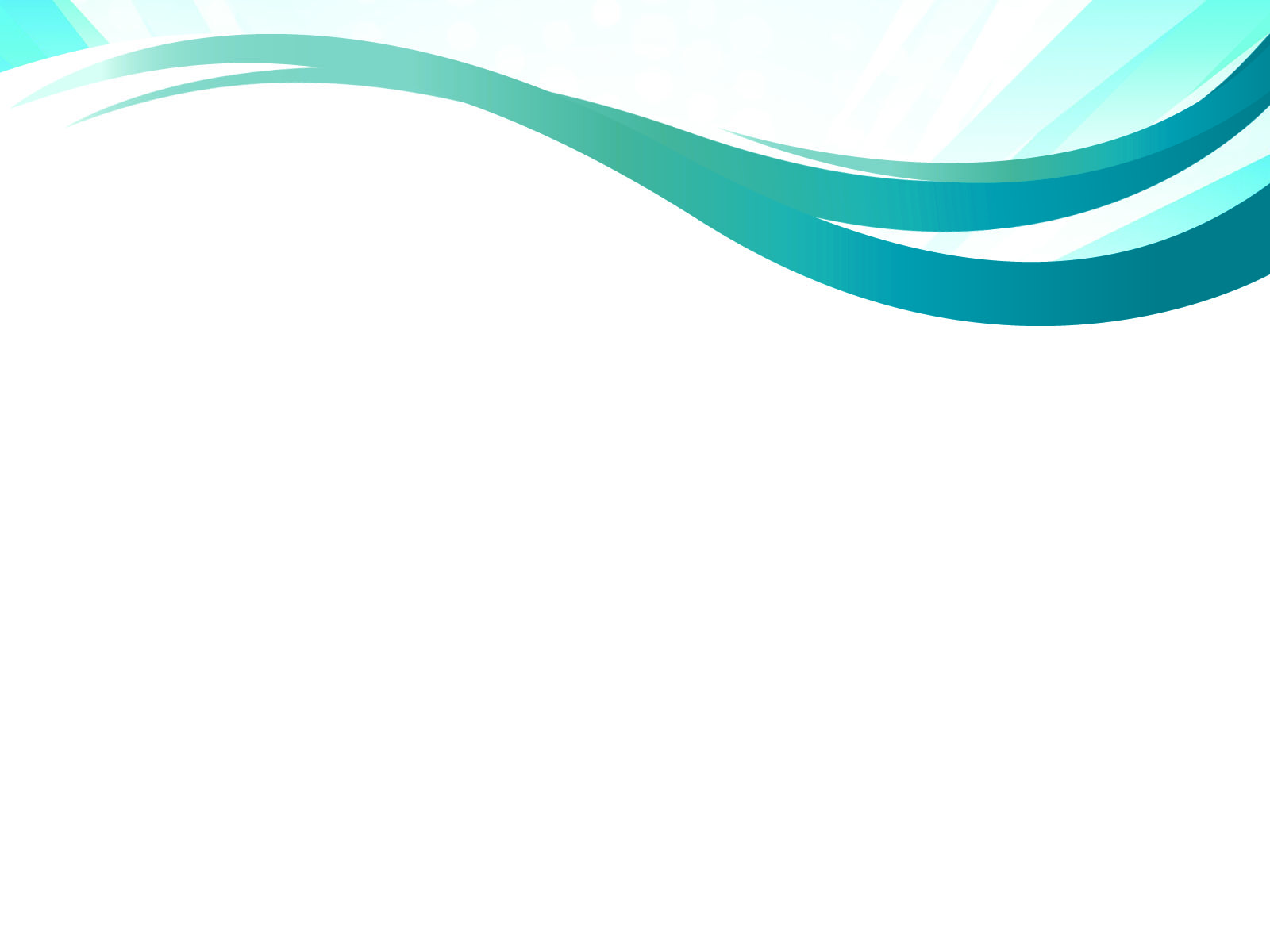 NHỮNG THAY ĐỔI CỦA HỆ THỐNG QUY CHUẨN VIỆT NAM NĂM 2022 - 2023
Điều chỉnh hệ thống QCVN trong năm 2022-2023
QCVN 02:2022/BXD – Số liệu điều kiện tự nhiên dùng trong xây dựng
Lý do điều chỉnh:
SỐ LIỆU
Thời tiết và hiện tượng tự nhiên bất lợi
QCVN 02:2009 đã quá cũ
(Bão, lốc, lũ, dông sét, động đất, thủy văn biển, độ muối khí quyển)
QCVN 02:2022
Mật độ sét đánh
Biến đổi khí hậu
Số liệu gió dùng thiết kế
Số liệu động đất dùng trong thiết kế
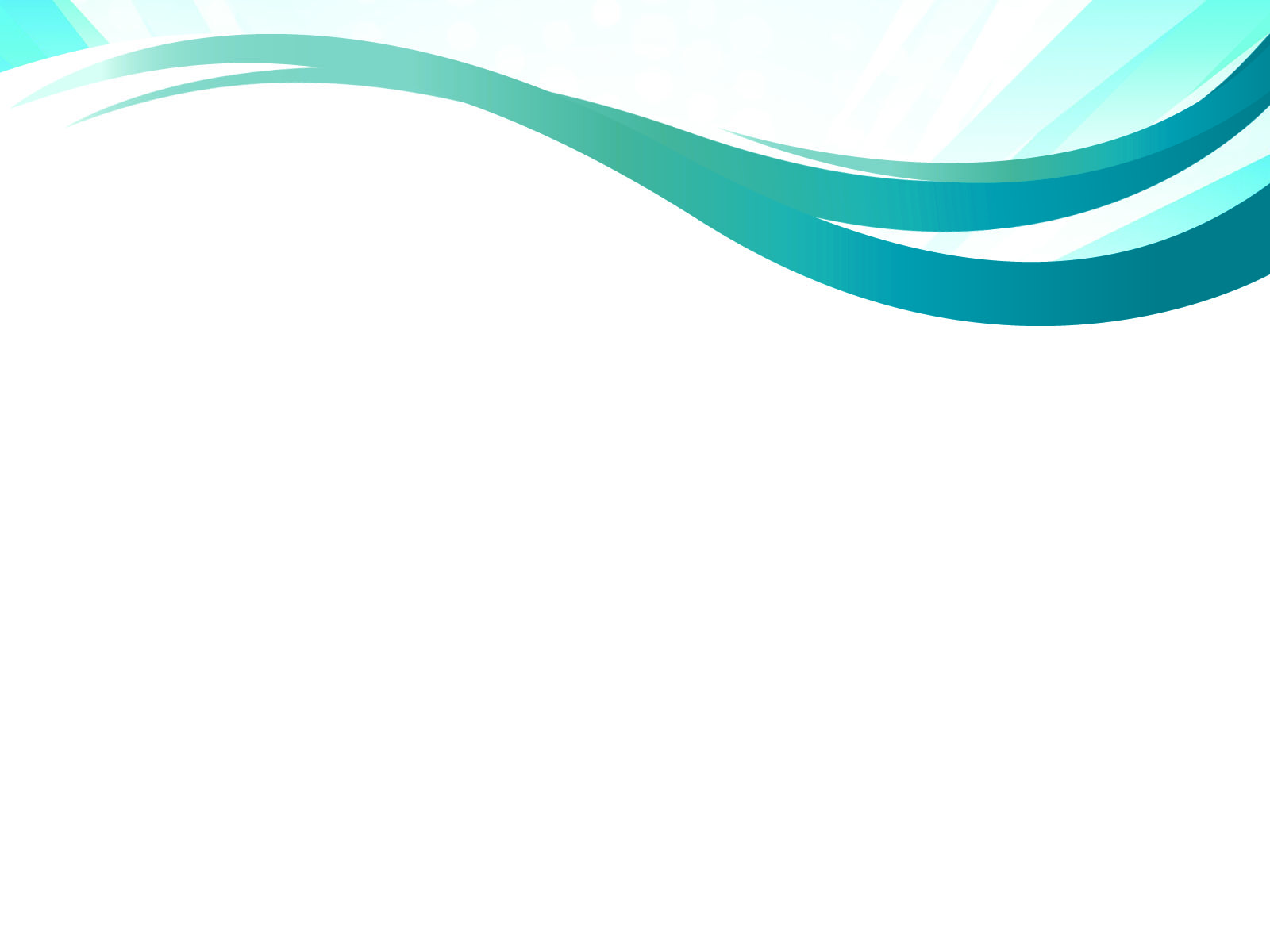 NHỮNG THAY ĐỔI CỦA HỆ THỐNG QUY CHUẨN VIỆT NAM NĂM 2022 - 2023
Điều chỉnh hệ thống QCVN trong năm 2022-2023
QCVN 02:2022/BXD – Số liệu điều kiện tự nhiên dùng trong xây dựng
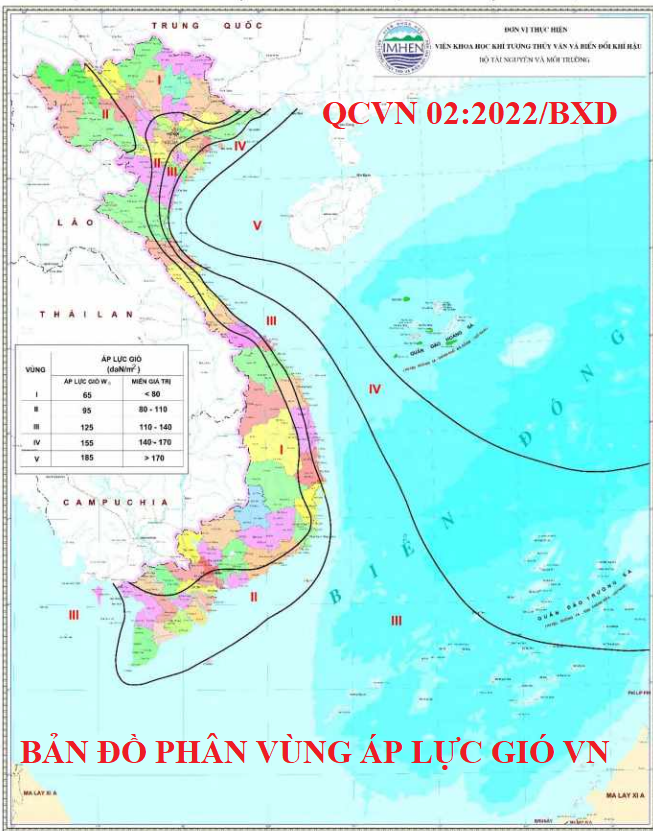 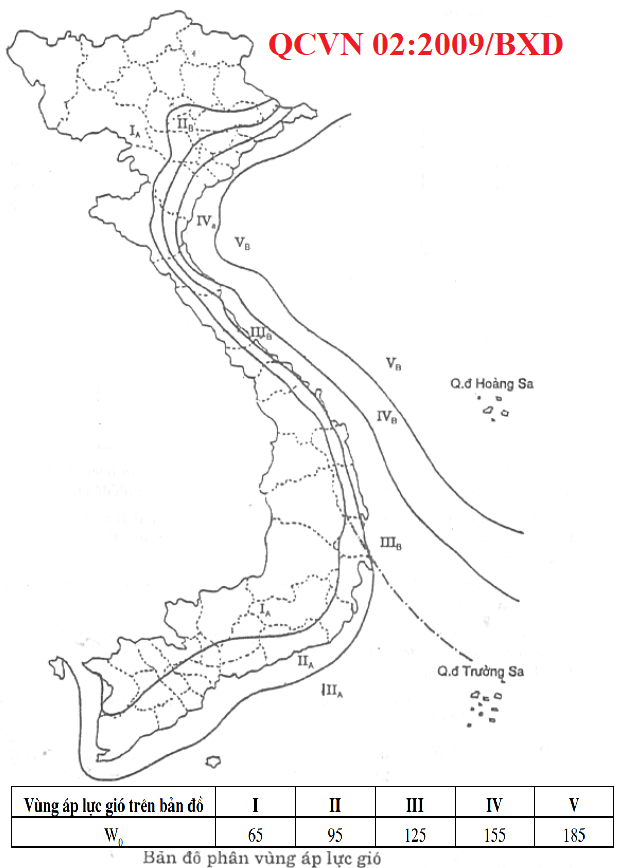 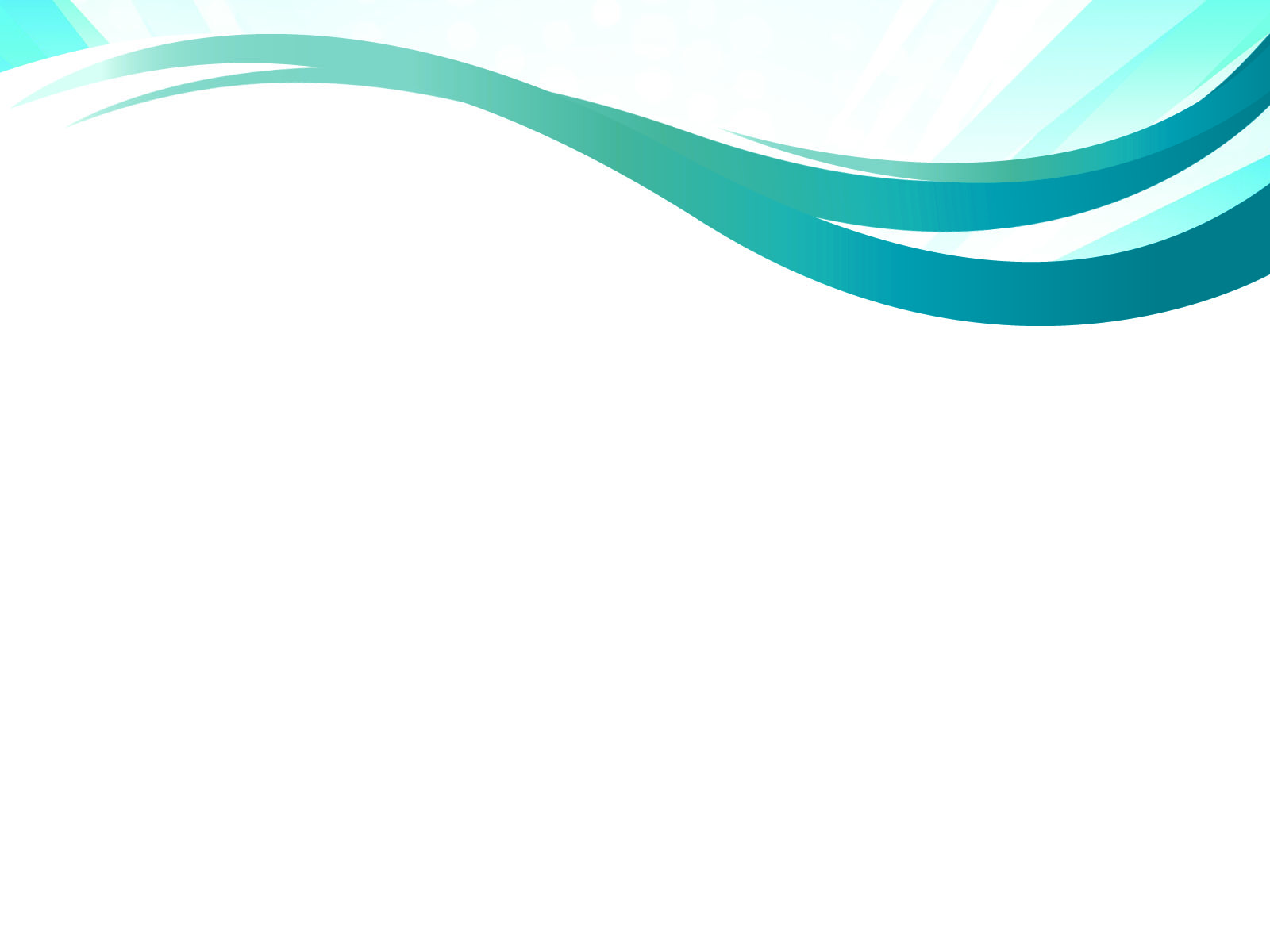 NHỮNG THAY ĐỔI CỦA HỆ THỐNG QUY CHUẨN VIỆT NAM NĂM 2022 - 2023
Điều chỉnh hệ thống QCVN trong năm 2022-2023
QCVN 02:2022/BXD – Số liệu điều kiện tự nhiên dùng trong xây dựng
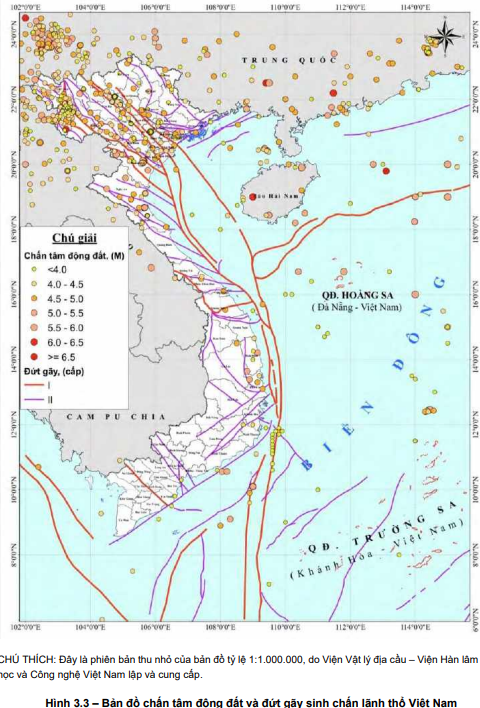 Động đất
Giá trị gia tốc nền được điều chỉnh
Tăng khu vực gần tâm chấn, dãy đứt gãy (khu vực phía Bắc)
Giảm khu vực xa tâm chấn, xa dãy đứt gãy (khu vực phía Nam)
NHỮNG THAY ĐỔI CỦA HỆ THỐNG QUY CHUẨN VIỆT NAM NĂM 2022 - 2023
Điều chỉnh hệ thống QCVN trong năm 2022-2023
c. QCVN 06:2022/BXD – An toàn cháy cho nhà và công trình
NHỮNG THAY ĐỔI CỦA HỆ THỐNG QUY CHUẨN VIỆT NAM NĂM 2022 - 2023
Điều chỉnh hệ thống QCVN trong năm 2022-2023
c. QCVN 06:2022/BXD – An toàn cháy cho nhà và công trình
Thay đổi yêu cầu QC
Thay đổi yêu cầu QC
Luận chứng & Giải pháp
Luận chứng & Giải pháp
BXD thống nhất 
CS PCCC thẩm duyệt
CS PCCC thẩm duyệt (trước khi gửi BXD)
NHỮNG THAY ĐỔI CỦA HỆ THỐNG QUY CHUẨN VIỆT NAM NĂM 2022 - 2023
Điều chỉnh hệ thống QCVN trong năm 2022-2023
c. QCVN 06:2022/BXD – An toàn cháy cho nhà và công trình
NHỮNG THAY ĐỔI CỦA HỆ THỐNG QUY CHUẨN VIỆT NAM NĂM 2022 - 2023
Điều chỉnh hệ thống QCVN trong năm 2022-2023
c. QCVN 06:2022/BXD – An toàn cháy cho nhà và công trình
NHỮNG THAY ĐỔI CỦA HỆ THỐNG QUY CHUẨN VIỆT NAM NĂM 2022 - 2023
Điều chỉnh hệ thống QCVN trong năm 2022-2023
c. QCVN 06:2022/BXD – An toàn cháy cho nhà và công trình
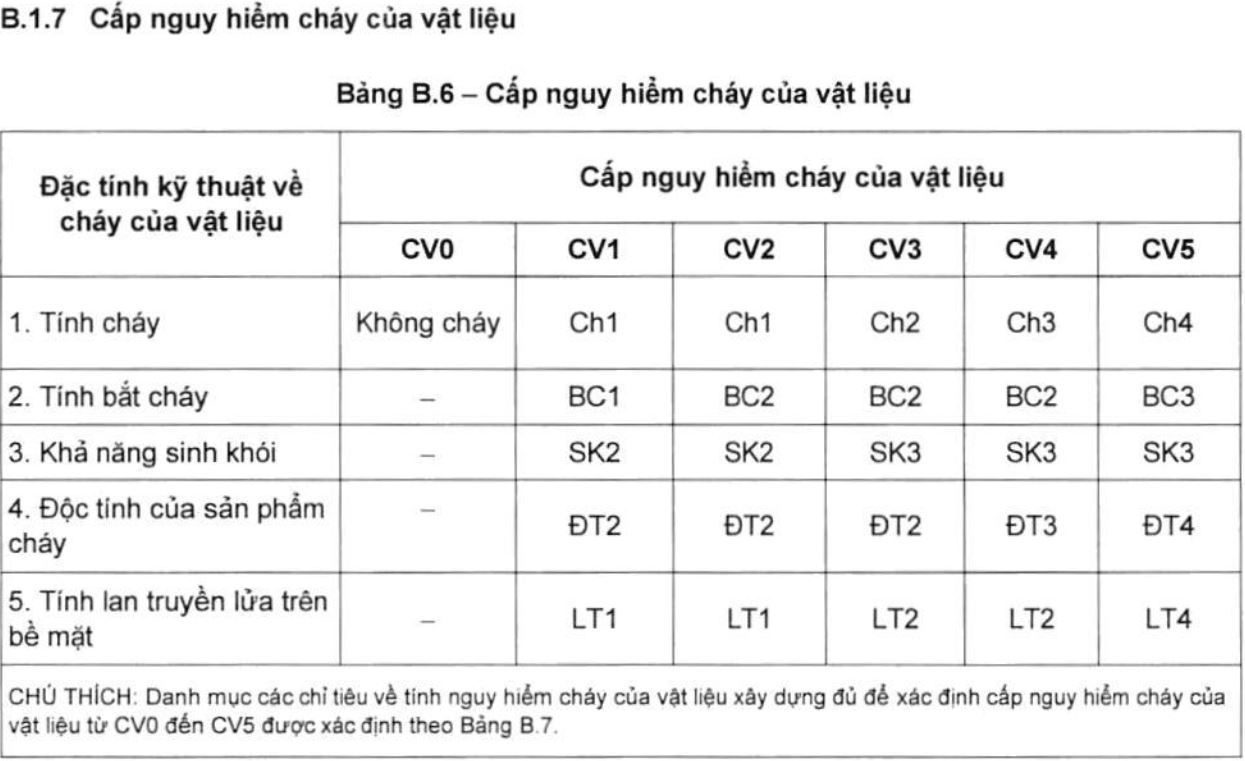 NHỮNG THAY ĐỔI CỦA HỆ THỐNG QUY CHUẨN VIỆT NAM NĂM 2022 - 2023
Điều chỉnh hệ thống QCVN trong năm 2022-2023
c. QCVN 06:2022/BXD – An toàn cháy cho nhà và công trình
NHỮNG THAY ĐỔI CỦA HỆ THỐNG QUY CHUẨN VIỆT NAM NĂM 2022 - 2023
Điều chỉnh hệ thống QCVN trong năm 2022-2023
c. QCVN 06:2022/BXD – An toàn cháy cho nhà và công trình
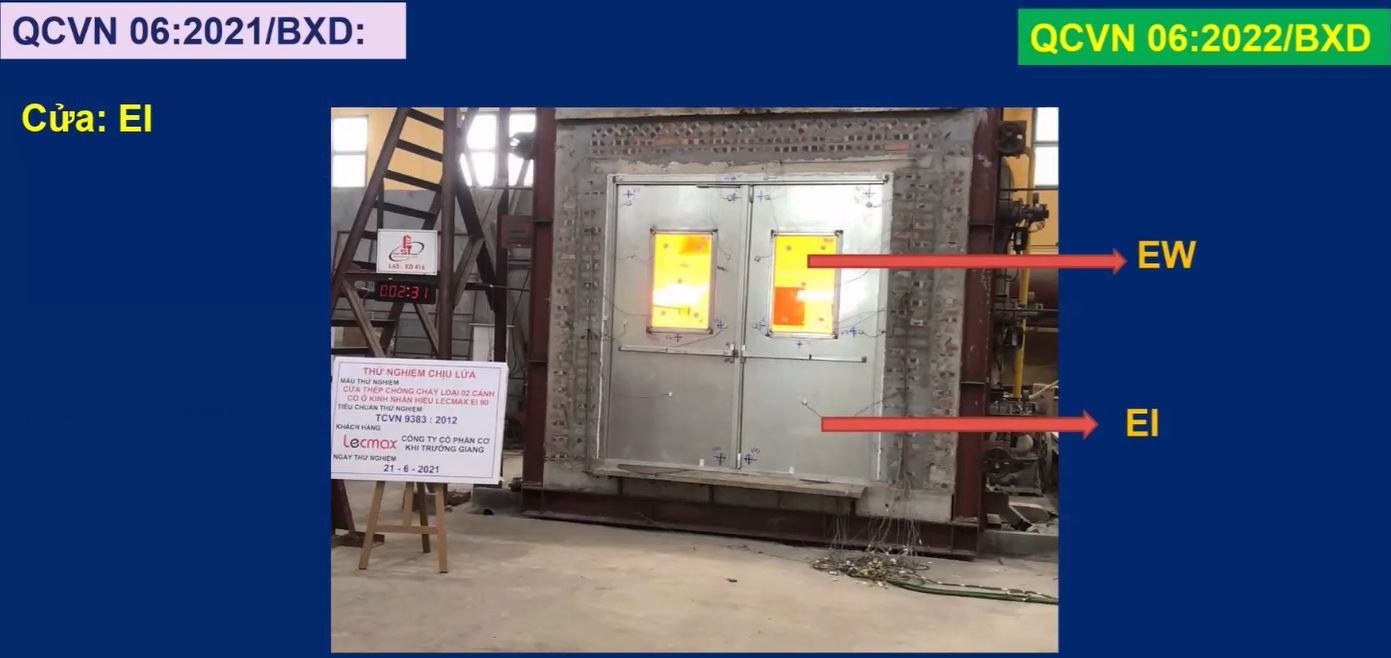 NHỮNG THAY ĐỔI CỦA HỆ THỐNG QUY CHUẨN VIỆT NAM NĂM 2022 - 2023
Điều chỉnh hệ thống QCVN trong năm 2022-2023
c. QCVN 06:2022/BXD – An toàn cháy cho nhà và công trình
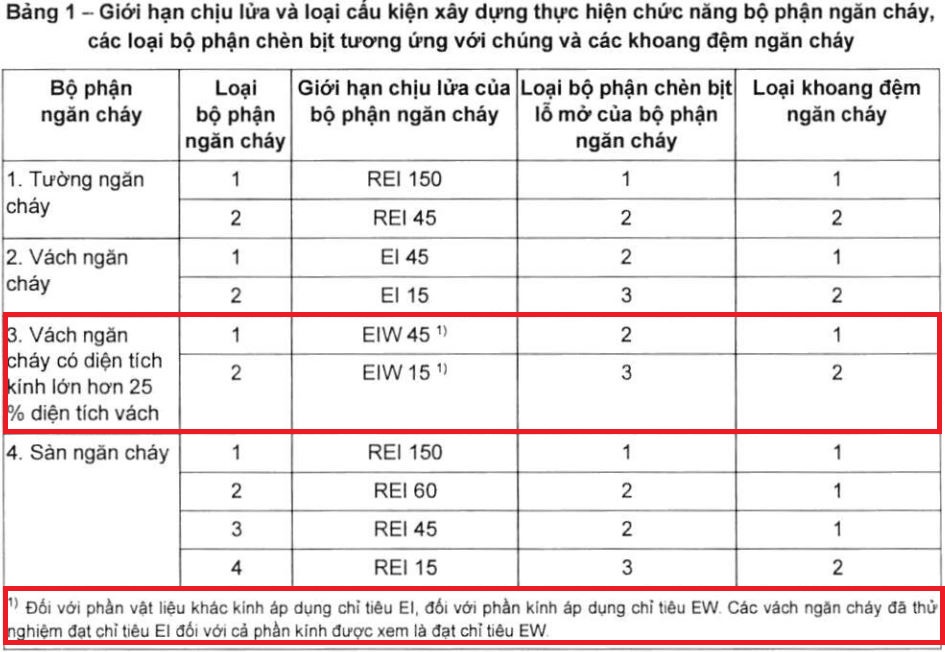 NHỮNG THAY ĐỔI CỦA HỆ THỐNG QUY CHUẨN VIỆT NAM NĂM 2022 - 2023
Điều chỉnh hệ thống QCVN trong năm 2022-2023
c. QCVN 06:2022/BXD – An toàn cháy cho nhà và công trình
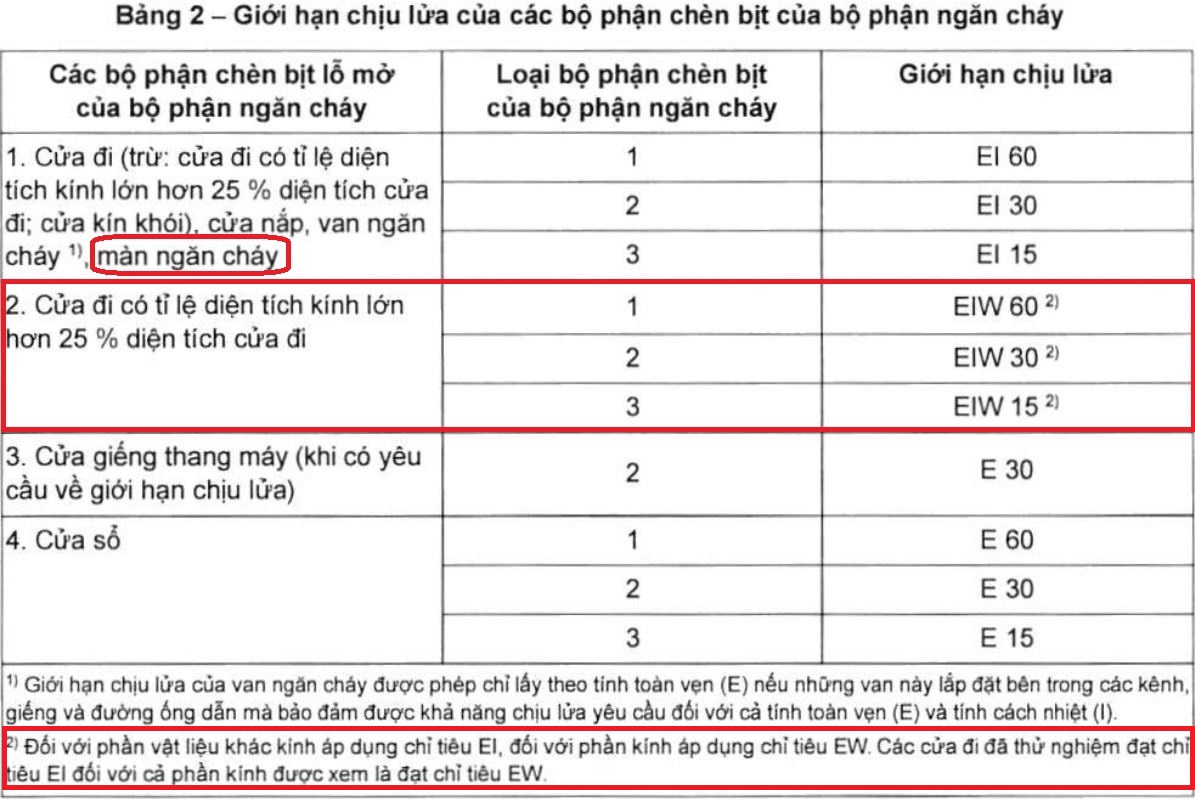 NHỮNG THAY ĐỔI CỦA HỆ THỐNG QUY CHUẨN VIỆT NAM NĂM 2022 - 2023
Điều chỉnh hệ thống QCVN trong năm 2022-2023
c. QCVN 06:2022/BXD – An toàn cháy cho nhà và công trình
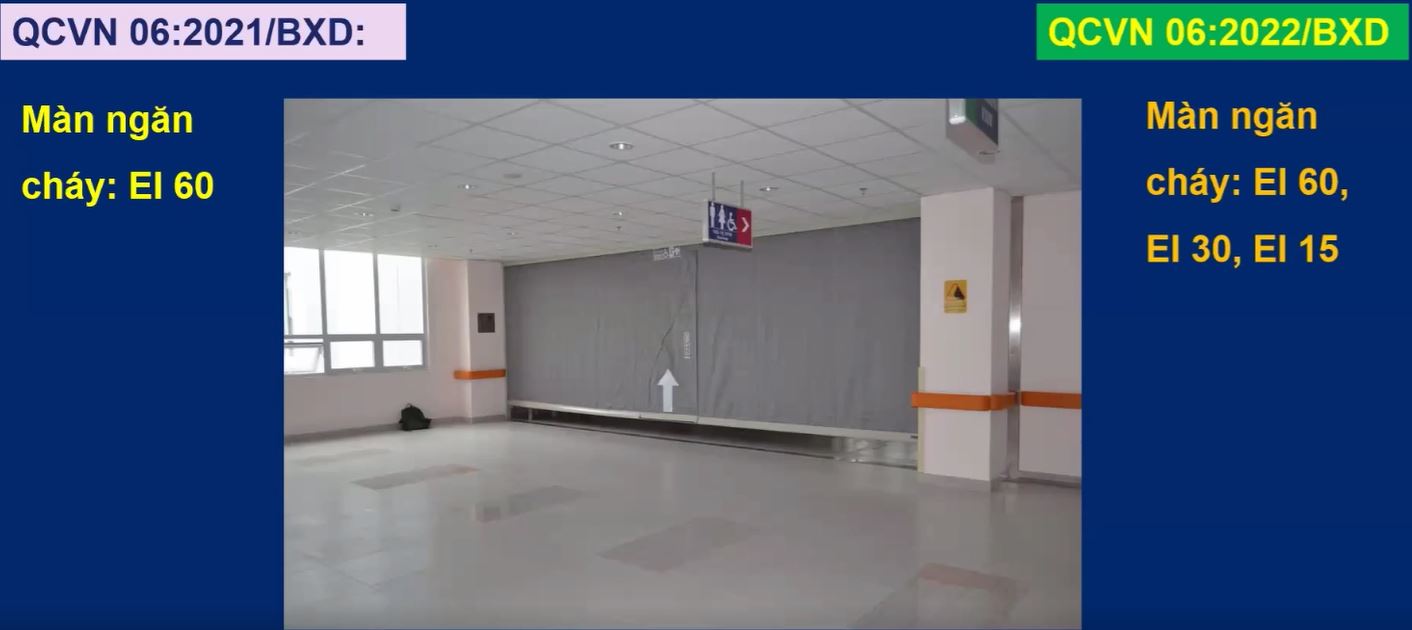 NHỮNG THAY ĐỔI CỦA HỆ THỐNG QUY CHUẨN VIỆT NAM NĂM 2022 - 2023
Điều chỉnh hệ thống QCVN trong năm 2022-2023
c. QCVN 06:2022/BXD – An toàn cháy cho nhà và công trình
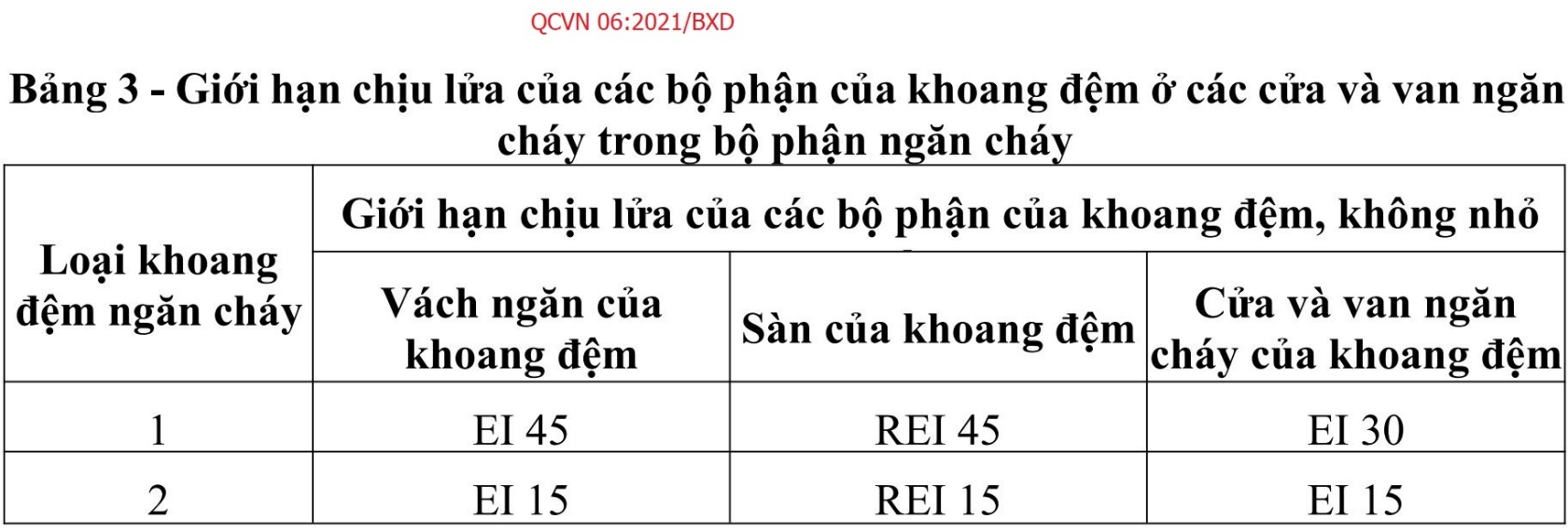 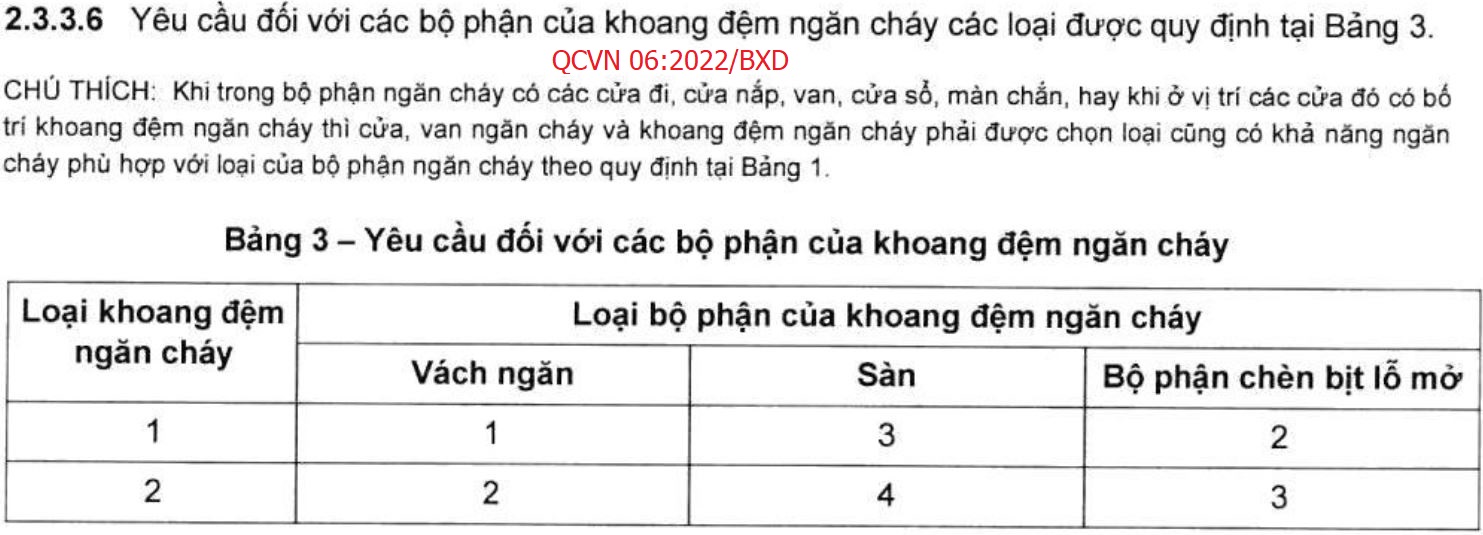 NHỮNG THAY ĐỔI CỦA HỆ THỐNG QUY CHUẨN VIỆT NAM NĂM 2022 - 2023
Điều chỉnh hệ thống QCVN trong năm 2022-2023
c. QCVN 06:2022/BXD – An toàn cháy cho nhà và công trình
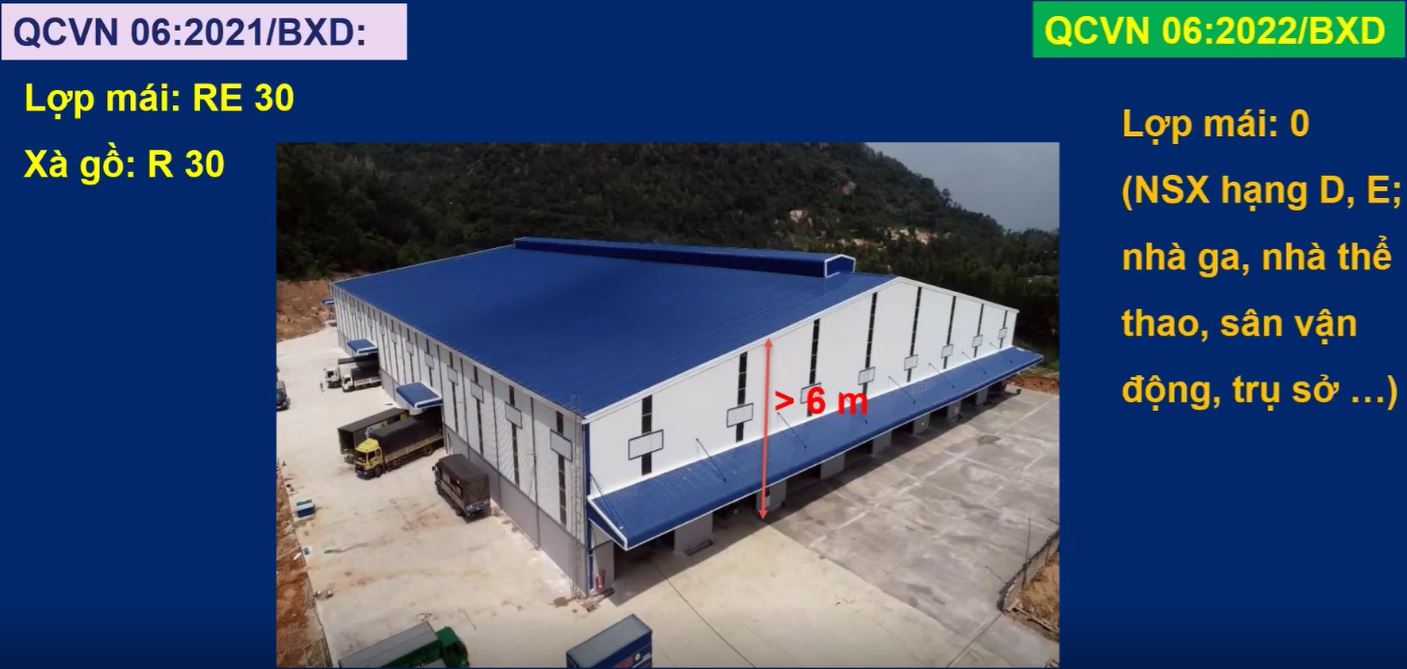 NHỮNG THAY ĐỔI CỦA HỆ THỐNG QUY CHUẨN VIỆT NAM NĂM 2022 - 2023
Điều chỉnh hệ thống QCVN trong năm 2022-2023
c. QCVN 06:2022/BXD – An toàn cháy cho nhà và công trình
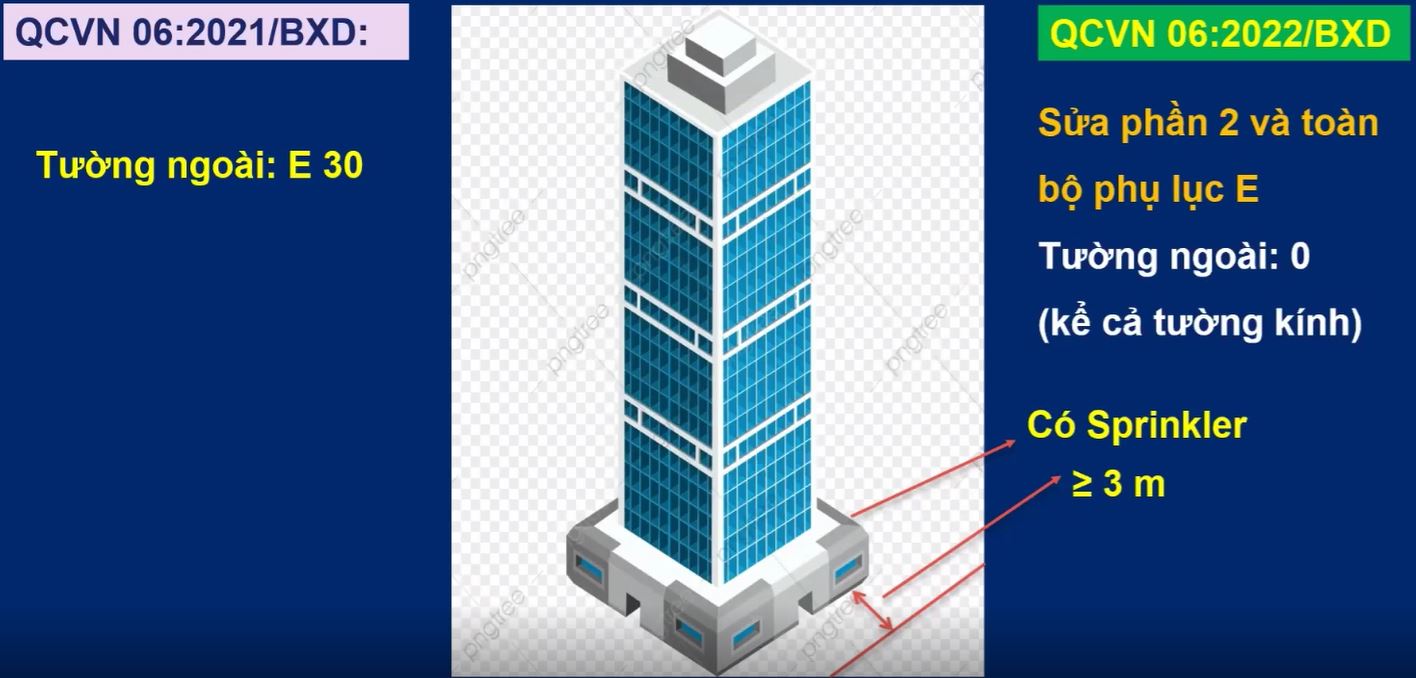 NHỮNG THAY ĐỔI CỦA HỆ THỐNG QUY CHUẨN VIỆT NAM NĂM 2022 - 2023
Điều chỉnh hệ thống QCVN trong năm 2022-2023
c. QCVN 06:2022/BXD – An toàn cháy cho nhà và công trình
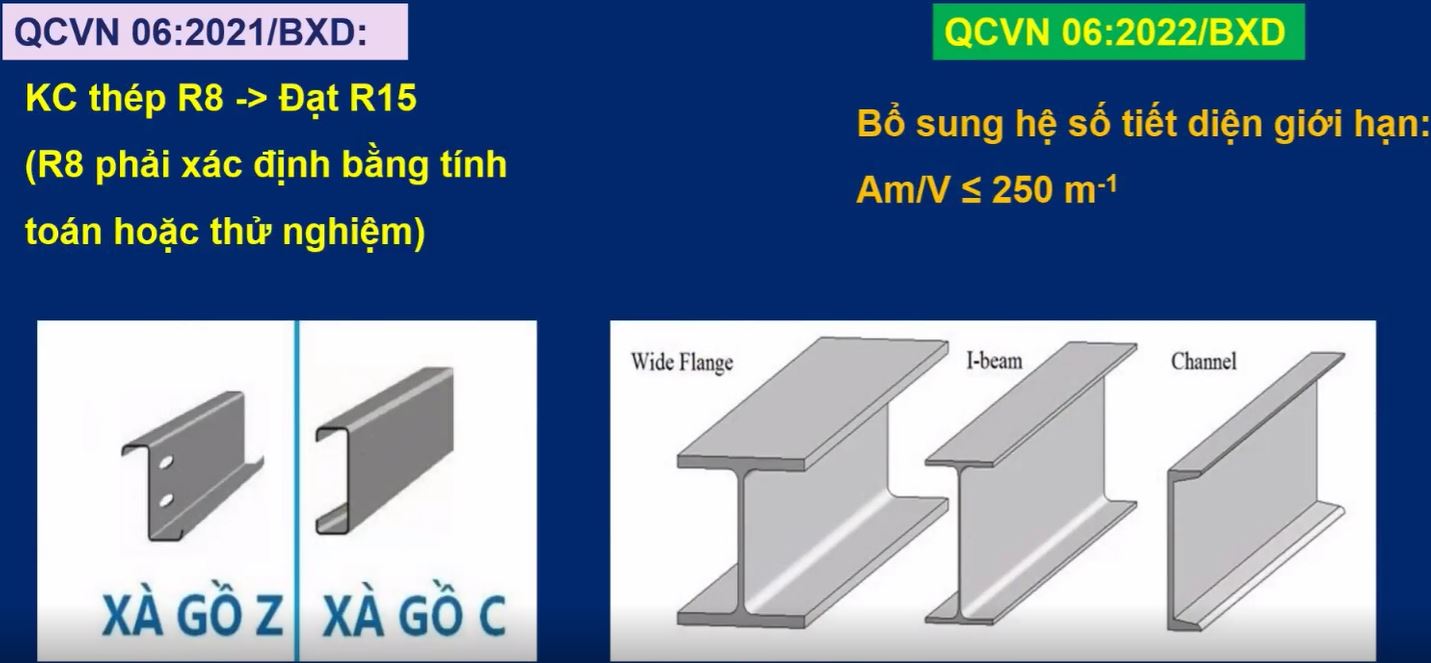 NHỮNG THAY ĐỔI CỦA HỆ THỐNG QUY CHUẨN VIỆT NAM NĂM 2022 - 2023
Điều chỉnh hệ thống QCVN trong năm 2022-2023
c. QCVN 06:2022/BXD – An toàn cháy cho nhà và công trình
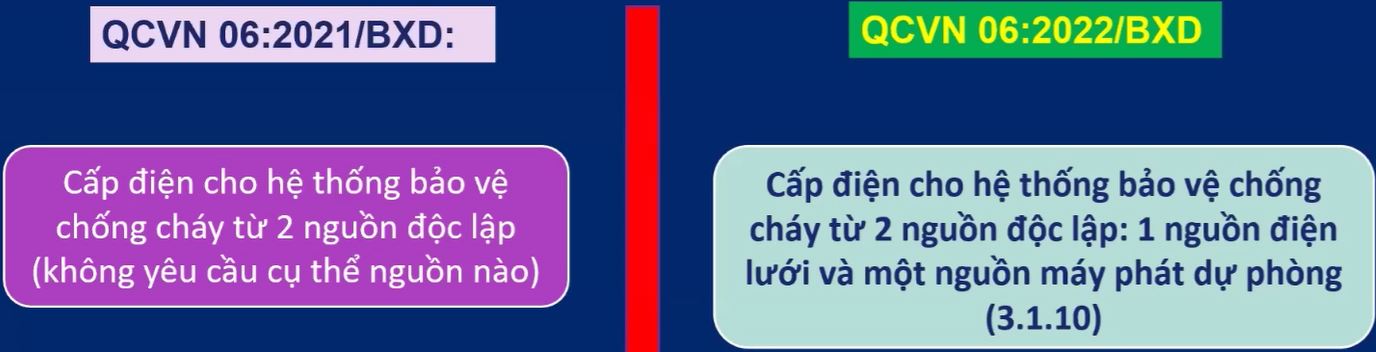 NHỮNG THAY ĐỔI CỦA HỆ THỐNG QUY CHUẨN VIỆT NAM NĂM 2022 - 2023
Điều chỉnh hệ thống QCVN trong năm 2022-2023
c. QCVN 06:2022/BXD – An toàn cháy cho nhà và công trình
NHỮNG THAY ĐỔI CỦA HỆ THỐNG QUY CHUẨN VIỆT NAM NĂM 2022 - 2023
Điều chỉnh hệ thống QCVN trong năm 2022-2023
c. QCVN 06:2022/BXD – An toàn cháy cho nhà và công trình
NHỮNG THAY ĐỔI CỦA HỆ THỐNG QUY CHUẨN VIỆT NAM NĂM 2022 - 2023
Điều chỉnh hệ thống QCVN trong năm 2022-2023
c. QCVN 06:2022/BXD – An toàn cháy cho nhà và công trình
NHỮNG THAY ĐỔI CỦA HỆ THỐNG QUY CHUẨN VIỆT NAM NĂM 2022 - 2023
Điều chỉnh hệ thống QCVN trong năm 2022-2023
c. QCVN 06:2022/BXD – An toàn cháy cho nhà và công trình
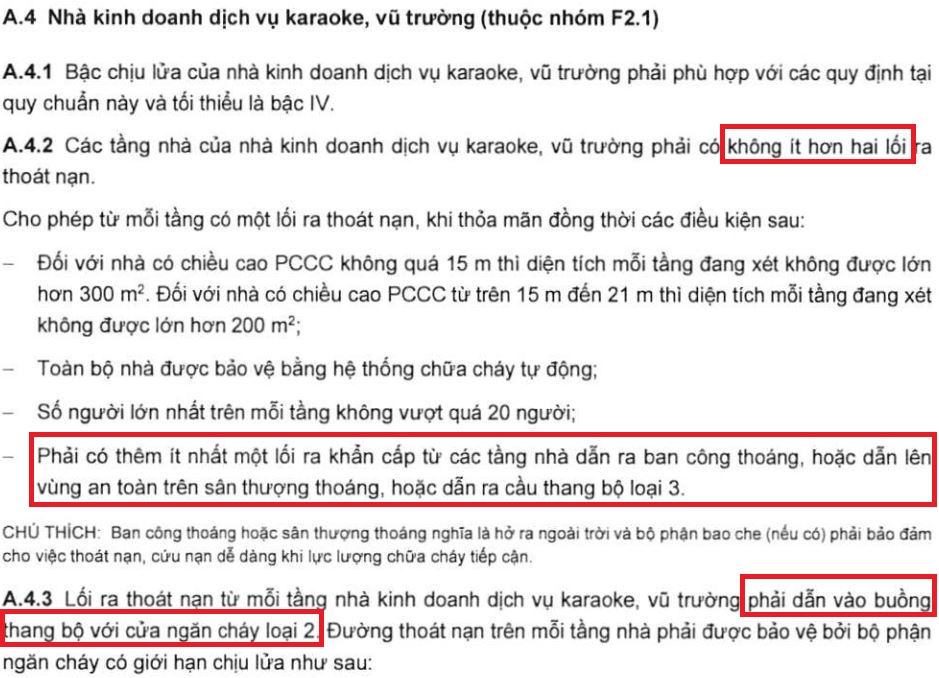 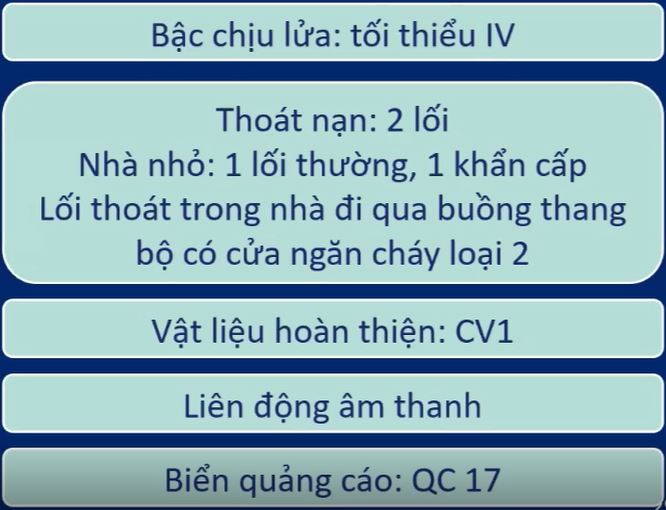 NHỮNG THAY ĐỔI CỦA HỆ THỐNG QUY CHUẨN VIỆT NAM NĂM 2022 - 2023
Điều chỉnh hệ thống QCVN trong năm 2022-2023
c. QCVN 06:2022/BXD – An toàn cháy cho nhà và công trình
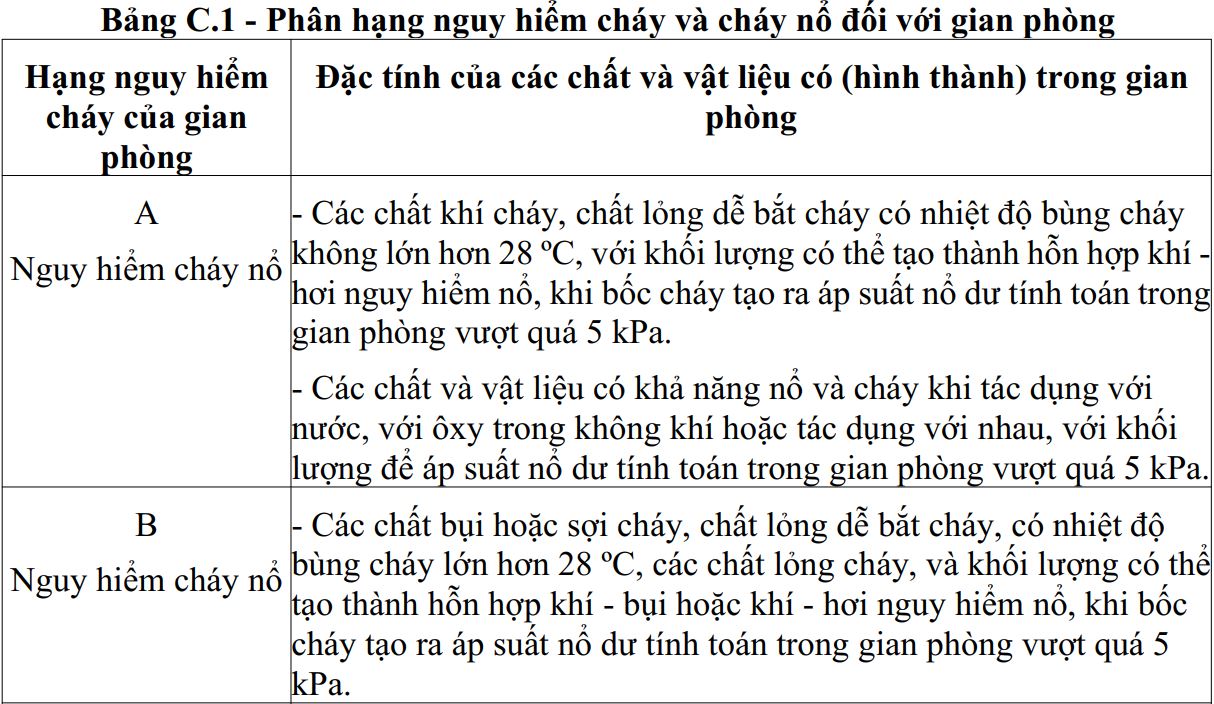 NHỮNG THAY ĐỔI CỦA HỆ THỐNG QUY CHUẨN VIỆT NAM NĂM 2022 - 2023
Điều chỉnh hệ thống QCVN trong năm 2022-2023
c. QCVN 06:2022/BXD – An toàn cháy cho nhà và công trình
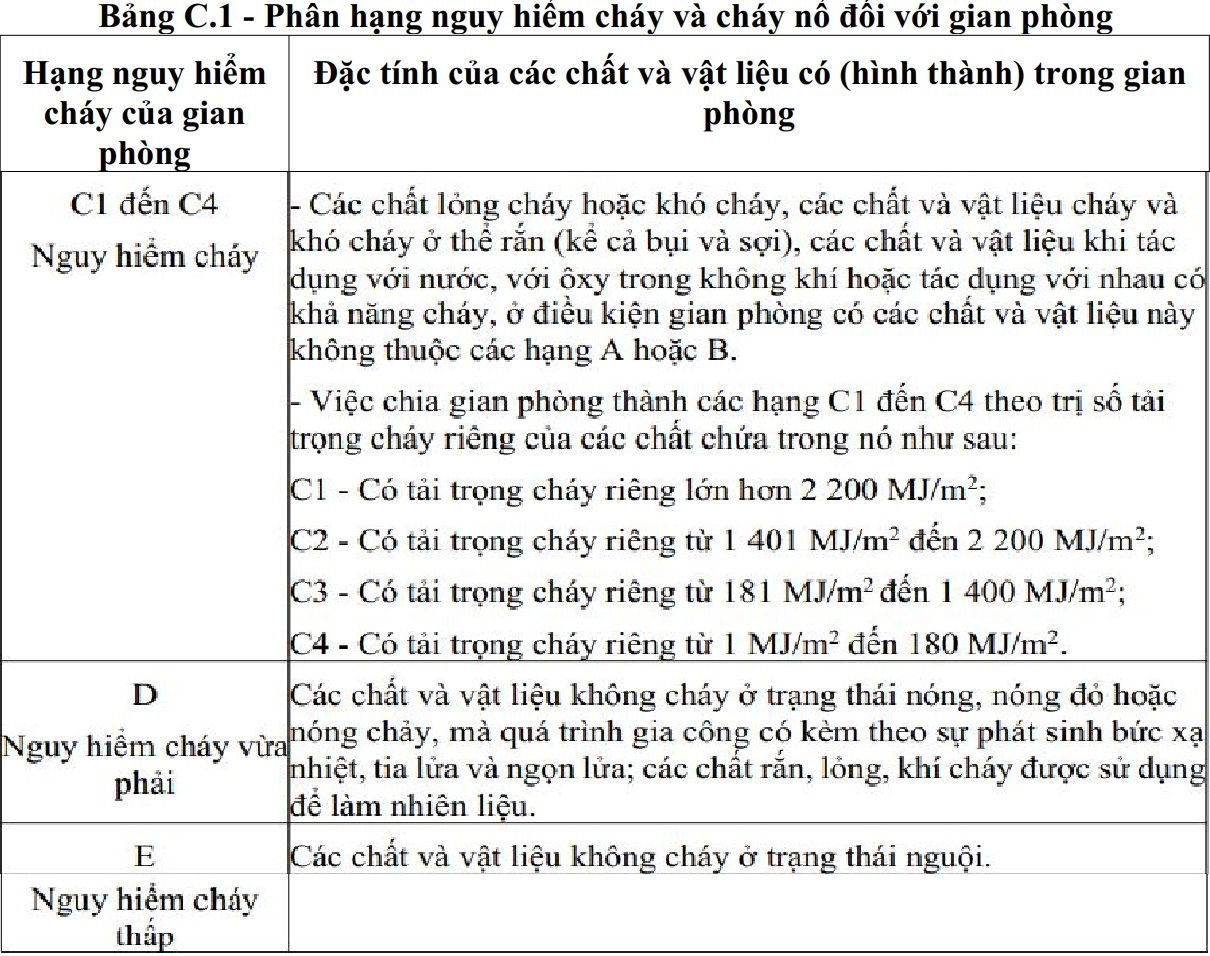 NHỮNG THAY ĐỔI CỦA HỆ THỐNG QUY CHUẨN VIỆT NAM NĂM 2022 - 2023
Điều chỉnh hệ thống QCVN trong năm 2022-2023
c. QCVN 06:2022/BXD – An toàn cháy cho nhà và công trình
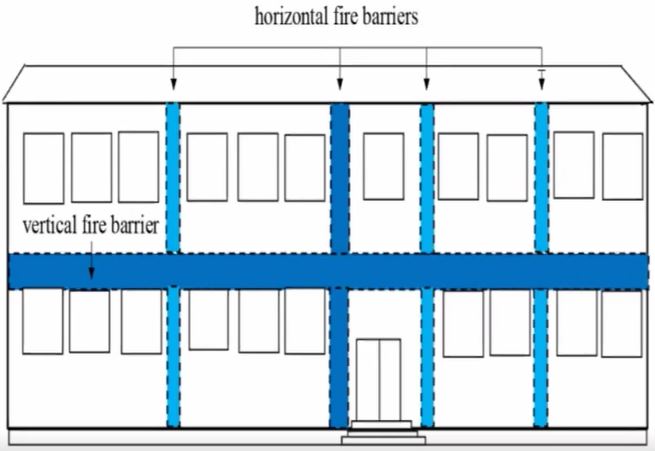 NHỮNG THAY ĐỔI CỦA HỆ THỐNG QUY CHUẨN VIỆT NAM NĂM 2022 - 2023
Điều chỉnh hệ thống QCVN trong năm 2022-2023
c. QCVN 06:2022/BXD – An toàn cháy cho nhà và công trình
NHỮNG THAY ĐỔI CỦA HỆ THỐNG QUY CHUẨN VIỆT NAM NĂM 2022 - 2023
Điều chỉnh hệ thống QCVN trong năm 2022-2023
c. QCVN 06:2022/BXD – An toàn cháy cho nhà và công trình
NHỮNG THAY ĐỔI CỦA HỆ THỐNG QUY CHUẨN VIỆT NAM NĂM 2022 - 2023
Điều chỉnh hệ thống QCVN trong năm 2022-2023
c. QCVN 06:2022/BXD – An toàn cháy cho nhà và công trình
NHỮNG THAY ĐỔI CỦA HỆ THỐNG QUY CHUẨN VIỆT NAM NĂM 2022 - 2023
Điều chỉnh hệ thống QCVN trong năm 2022-2023
c. QCVN 06:2022/BXD – An toàn cháy cho nhà và công trình
NHỮNG THAY ĐỔI CỦA HỆ THỐNG QUY CHUẨN VIỆT NAM NĂM 2022 - 2023
Điều chỉnh hệ thống QCVN trong năm 2022-2023
c. QCVN 06:2022/BXD – An toàn cháy cho nhà và công trình
NHỮNG THAY ĐỔI CỦA HỆ THỐNG QUY CHUẨN VIỆT NAM NĂM 2022 - 2023
Điều chỉnh hệ thống QCVN trong năm 2022-2023
c. QCVN 06:2022/BXD – An toàn cháy cho nhà và công trình
NHỮNG THAY ĐỔI CỦA HỆ THỐNG QUY CHUẨN VIỆT NAM NĂM 2022 - 2023
Điều chỉnh hệ thống QCVN trong năm 2022-2023
c. QCVN 06:2022/BXD – An toàn cháy cho nhà và công trình
NHỮNG THAY ĐỔI CỦA HỆ THỐNG QUY CHUẨN VIỆT NAM NĂM 2022 - 2023
Điều chỉnh hệ thống QCVN trong năm 2022-2023
c. QCVN 06:2022/BXD – An toàn cháy cho nhà và công trình
NHỮNG THAY ĐỔI CỦA HỆ THỐNG QUY CHUẨN VIỆT NAM NĂM 2022 - 2023
Điều chỉnh hệ thống QCVN trong năm 2022-2023
c. QCVN 06:2022/BXD – An toàn cháy cho nhà và công trình
NHỮNG THAY ĐỔI CỦA HỆ THỐNG QUY CHUẨN VIỆT NAM NĂM 2022 - 2023
Điều chỉnh hệ thống QCVN trong năm 2022-2023
c. QCVN 06:2022/BXD – An toàn cháy cho nhà và công trình
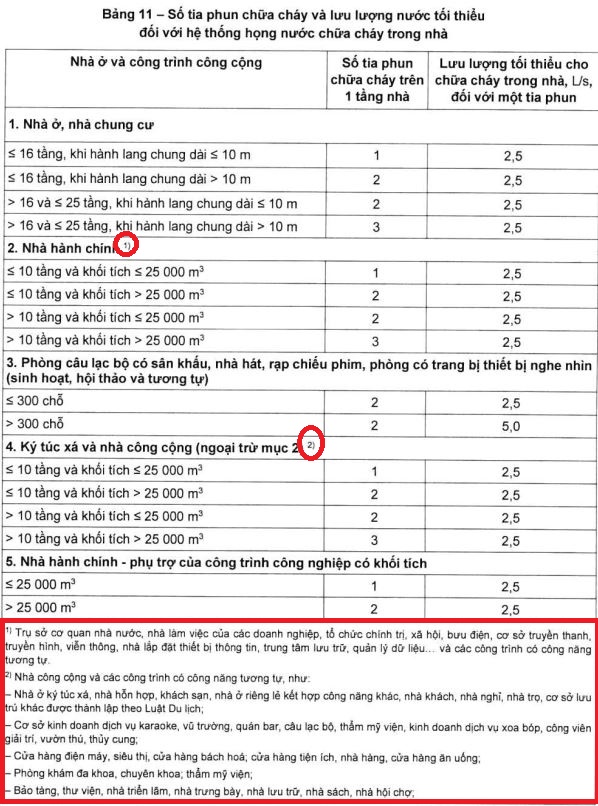 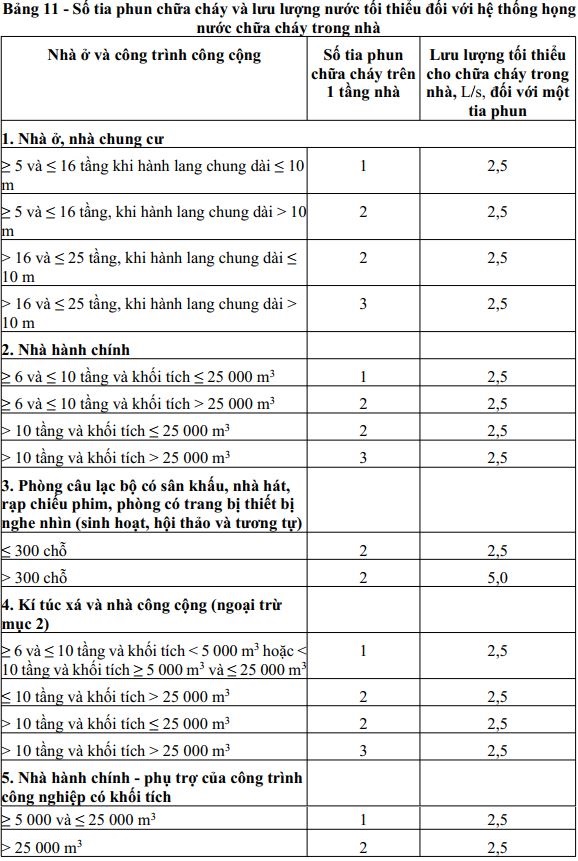 NHỮNG THAY ĐỔI CỦA HỆ THỐNG QUY CHUẨN VIỆT NAM NĂM 2022 - 2023
Điều chỉnh hệ thống QCVN trong năm 2022-2023
c. QCVN 06:2022/BXD – An toàn cháy cho nhà và công trình
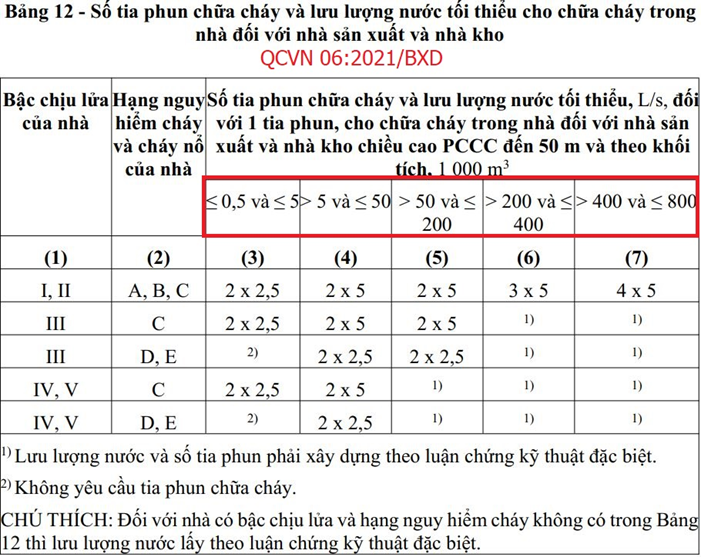 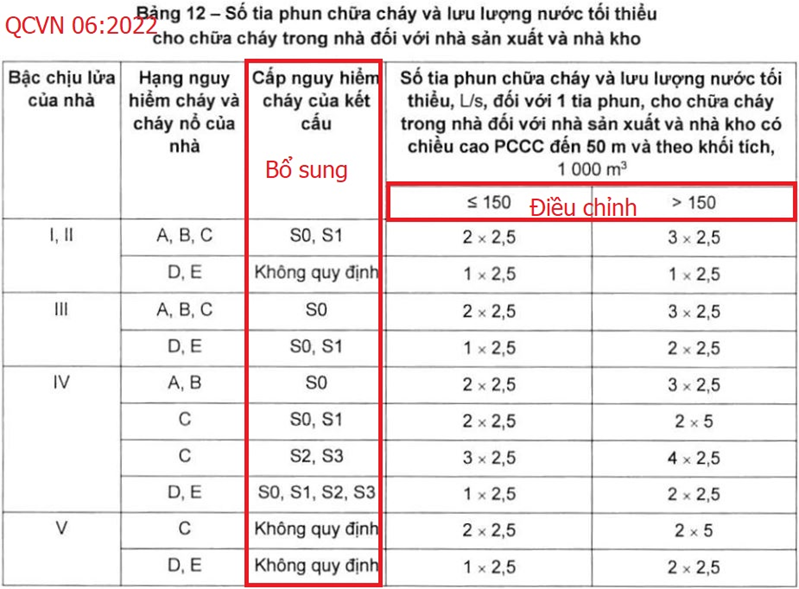 NHỮNG THAY ĐỔI CỦA HỆ THỐNG QUY CHUẨN VIỆT NAM NĂM 2022 - 2023
Điều chỉnh hệ thống QCVN trong năm 2022-2023
c. QCVN 06:2022/BXD – An toàn cháy cho nhà và công trình
NHỮNG THAY ĐỔI CỦA HỆ THỐNG QUY CHUẨN VIỆT NAM NĂM 2022 - 2023
Điều chỉnh hệ thống QCVN trong năm 2022-2023
c. QCVN 06:2022/BXD – An toàn cháy cho nhà và công trình
NHỮNG THAY ĐỔI CỦA HỆ THỐNG QUY CHUẨN VIỆT NAM NĂM 2022 - 2023
Điều chỉnh hệ thống QCVN trong năm 2022-2023
c. QCVN 06:2022/BXD – An toàn cháy cho nhà và công trình
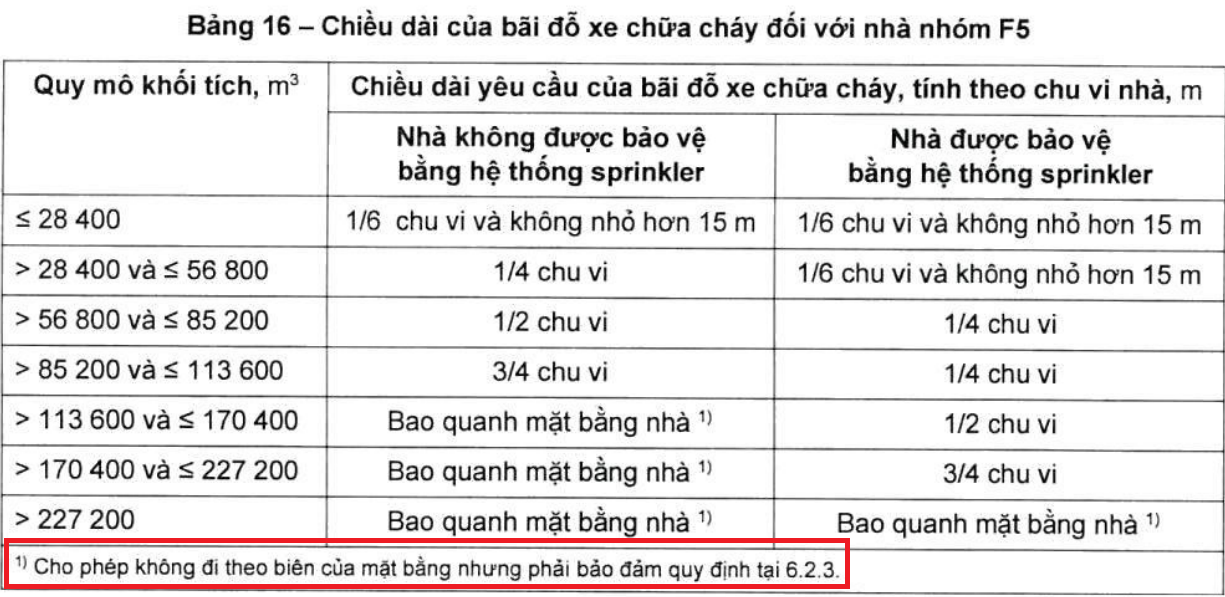 NHỮNG THAY ĐỔI CỦA HỆ THỐNG QUY CHUẨN VIỆT NAM NĂM 2022 - 2023
Điều chỉnh hệ thống QCVN trong năm 2022-2023
c. QCVN 06:2022/BXD – An toàn cháy cho nhà và công trình
NHỮNG THAY ĐỔI CỦA HỆ THỐNG QUY CHUẨN VIỆT NAM NĂM 2022 - 2023
Điều chỉnh hệ thống QCVN trong năm 2022-2023
c. QCVN 06:2022/BXD – An toàn cháy cho nhà và công trình
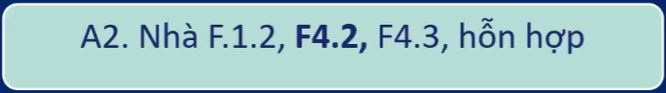 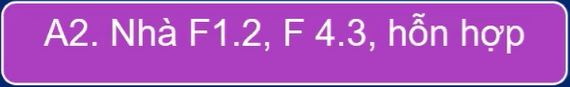 NHỮNG THAY ĐỔI CỦA HỆ THỐNG QUY CHUẨN VIỆT NAM NĂM 2022 - 2023
Điều chỉnh hệ thống QCVN trong năm 2022-2023
c. QCVN 06:2022/BXD – An toàn cháy cho nhà và công trình
NHỮNG THAY ĐỔI CỦA HỆ THỐNG QUY CHUẨN VIỆT NAM NĂM 2022 - 2023
Điều chỉnh hệ thống QCVN trong năm 2022-2023
c. QCVN 06:2022/BXD – An toàn cháy cho nhà và công trình
NHỮNG THAY ĐỔI CỦA HỆ THỐNG QUY CHUẨN VIỆT NAM NĂM 2022 - 2023
Điều chỉnh hệ thống QCVN trong năm 2022-2023
c. QCVN 06:2022/BXD – An toàn cháy cho nhà và công trình
NHỮNG THAY ĐỔI CỦA HỆ THỐNG QUY CHUẨN VIỆT NAM NĂM 2022 - 2023
Điều chỉnh hệ thống QCVN trong năm 2022-2023
c. QCVN 06:2022/BXD – An toàn cháy cho nhà và công trình
NHỮNG THAY ĐỔI CỦA HỆ THỐNG QUY CHUẨN VIỆT NAM NĂM 2022 - 2023
Điều chỉnh hệ thống QCVN trong năm 2022-2023
c. QCVN 06:2022/BXD – An toàn cháy cho nhà và công trình
NHỮNG THAY ĐỔI CỦA HỆ THỐNG QUY CHUẨN VIỆT NAM NĂM 2022 - 2023
Điều chỉnh hệ thống QCVN trong năm 2022-2023
c. QCVN 06:2022/BXD – An toàn cháy cho nhà và công trình
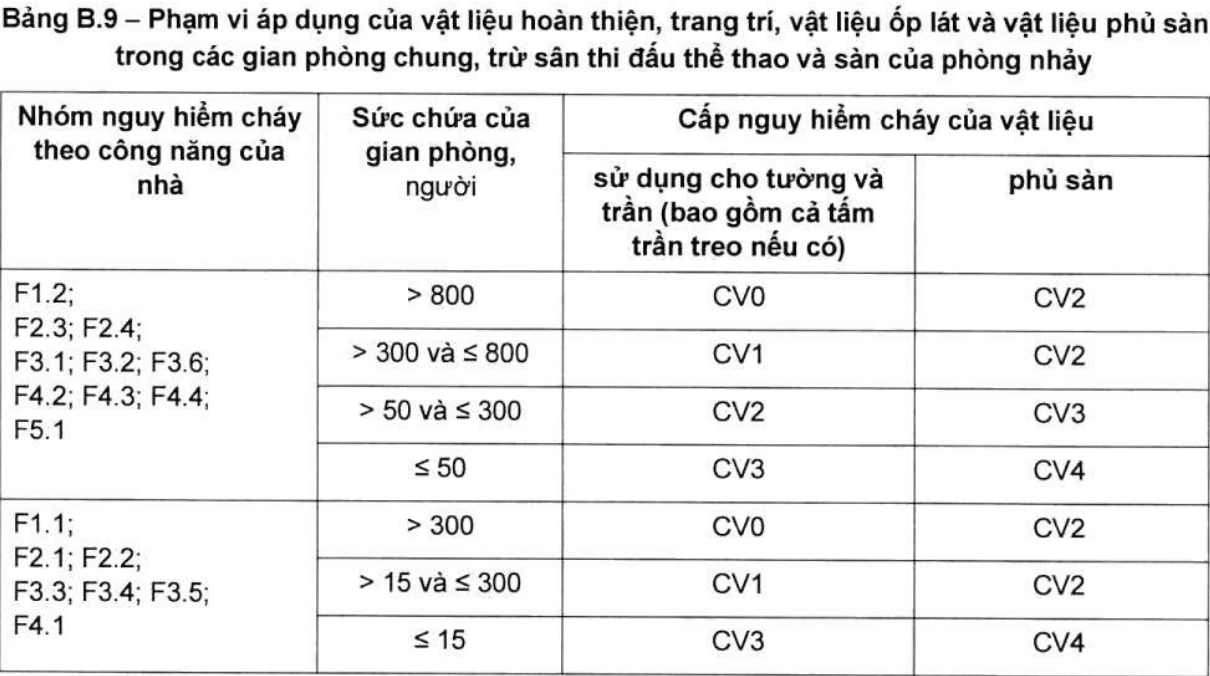 NHỮNG THAY ĐỔI CỦA HỆ THỐNG QUY CHUẨN VIỆT NAM NĂM 2022 - 2023
Điều chỉnh hệ thống QCVN trong năm 2022-2023
c. QCVN 06:2022/BXD – An toàn cháy cho nhà và công trình
NHỮNG THAY ĐỔI CỦA HỆ THỐNG QUY CHUẨN VIỆT NAM NĂM 2022 - 2023
Điều chỉnh hệ thống QCVN trong năm 2022-2023
c. QCVN 06:2022/BXD – An toàn cháy cho nhà và công trình
NHỮNG THAY ĐỔI CỦA HỆ THỐNG QUY CHUẨN VIỆT NAM NĂM 2022 - 2023
Điều chỉnh hệ thống QCVN trong năm 2022-2023
c. QCVN 06:2022/BXD – An toàn cháy cho nhà và công trình
NHỮNG THAY ĐỔI CỦA HỆ THỐNG QUY CHUẨN VIỆT NAM NĂM 2022 - 2023
Điều chỉnh hệ thống QCVN trong năm 2022-2023
c. QCVN 06:2022/BXD – An toàn cháy cho nhà và công trình
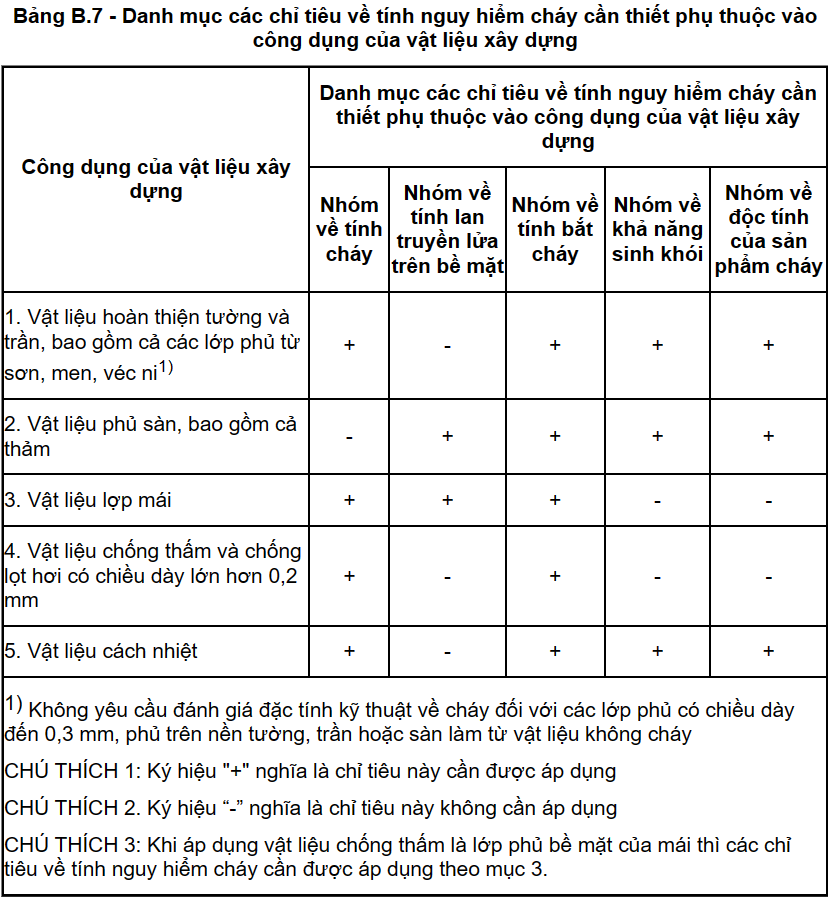 NHỮNG THAY ĐỔI CỦA HỆ THỐNG QUY CHUẨN VIỆT NAM NĂM 2022 - 2023
Điều chỉnh hệ thống QCVN trong năm 2022-2023
c. QCVN 06:2022/BXD – An toàn cháy cho nhà và công trình
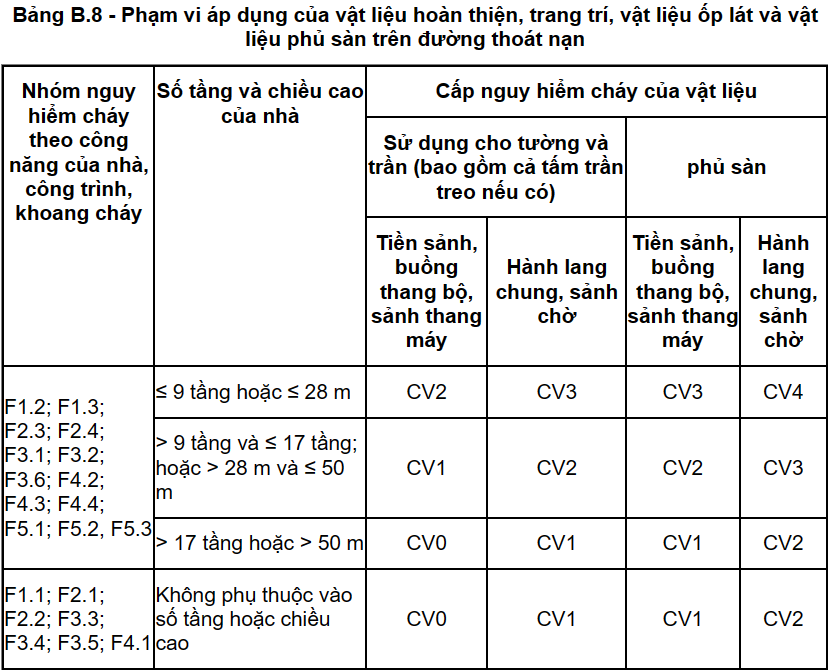 NHỮNG THAY ĐỔI CỦA HỆ THỐNG QUY CHUẨN VIỆT NAM NĂM 2022 - 2023
Điều chỉnh hệ thống QCVN trong năm 2022-2023
c. QCVN 06:2022/BXD – An toàn cháy cho nhà và công trình
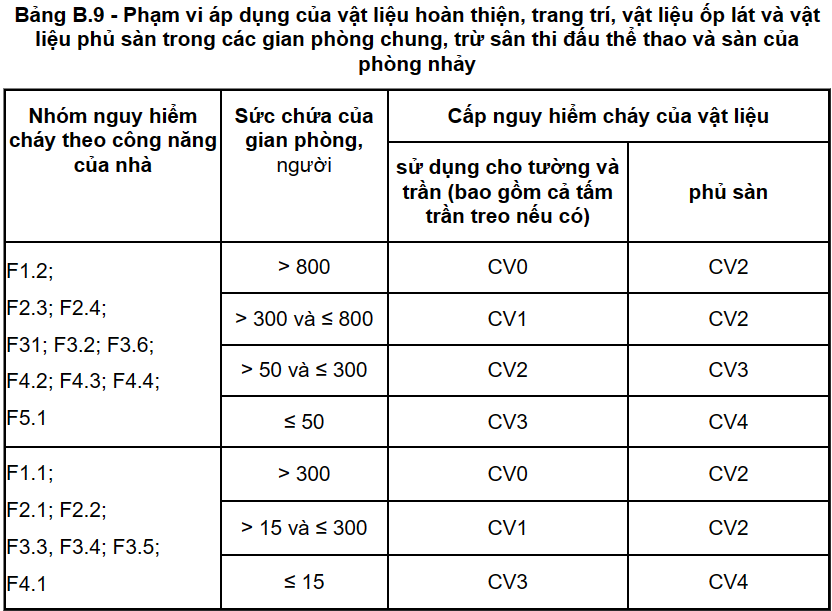 NHỮNG THAY ĐỔI CỦA HỆ THỐNG QUY CHUẨN VIỆT NAM NĂM 2022 - 2023
Điều chỉnh hệ thống QCVN trong năm 2022-2023
c. QCVN 06:2022/BXD – An toàn cháy cho nhà và công trình
NHỮNG THAY ĐỔI CỦA HỆ THỐNG QUY CHUẨN VIỆT NAM NĂM 2022 - 2023
Điều chỉnh hệ thống QCVN trong năm 2022-2023
c. QCVN 06:2022/BXD – An toàn cháy cho nhà và công trình
NHỮNG THAY ĐỔI CỦA HỆ THỐNG QUY CHUẨN VIỆT NAM NĂM 2022 - 2023
Điều chỉnh hệ thống QCVN trong năm 2022-2023
c. QCVN 06:2022/BXD – An toàn cháy cho nhà và công trình
NHỮNG THAY ĐỔI CỦA HỆ THỐNG QUY CHUẨN VIỆT NAM NĂM 2022 - 2023
Điều chỉnh hệ thống QCVN trong năm 2022-2023
c. QCVN 06:2022/BXD – An toàn cháy cho nhà và công trình
NHỮNG THAY ĐỔI CỦA HỆ THỐNG QUY CHUẨN VIỆT NAM NĂM 2022 - 2023
Điều chỉnh hệ thống QCVN trong năm 2022-2023
c. QCVN 06:2022/BXD – An toàn cháy cho nhà và công trình
NHỮNG THAY ĐỔI CỦA HỆ THỐNG QUY CHUẨN VIỆT NAM NĂM 2022 - 2023
Điều chỉnh hệ thống QCVN trong năm 2022-2023
c. QCVN 06:2022/BXD – An toàn cháy cho nhà và công trình
NHỮNG THAY ĐỔI CỦA HỆ THỐNG QUY CHUẨN VIỆT NAM NĂM 2022 - 2023
Điều chỉnh hệ thống QCVN trong năm 2022-2023
c. QCVN 06:2022/BXD – An toàn cháy cho nhà và công trình
NHỮNG THAY ĐỔI CỦA HỆ THỐNG QUY CHUẨN VIỆT NAM NĂM 2022 - 2023
Điều chỉnh hệ thống QCVN trong năm 2022-2023
c. QCVN 06:2022/BXD – An toàn cháy cho nhà và công trình
NHỮNG THAY ĐỔI CỦA HỆ THỐNG QUY CHUẨN VIỆT NAM NĂM 2022 - 2023
Điều chỉnh hệ thống QCVN trong năm 2022-2023
c. QCVN 06:2022/BXD – An toàn cháy cho nhà và công trình
NHỮNG THAY ĐỔI CỦA HỆ THỐNG QUY CHUẨN VIỆT NAM NĂM 2022 - 2023
Điều chỉnh hệ thống QCVN trong năm 2022-2023
c. QCVN 06:2022/BXD – An toàn cháy cho nhà và công trình
NHỮNG THAY ĐỔI CỦA HỆ THỐNG QUY CHUẨN VIỆT NAM NĂM 2022 - 2023
Điều chỉnh hệ thống QCVN trong năm 2022-2023
c. QCVN 06:2022/BXD – An toàn cháy cho nhà và công trình
NHỮNG THAY ĐỔI CỦA HỆ THỐNG QUY CHUẨN VIỆT NAM NĂM 2022 - 2023
Điều chỉnh hệ thống QCVN trong năm 2022-2023
c. QCVN 06:2022/BXD – An toàn cháy cho nhà và công trình
NHỮNG THAY ĐỔI CỦA HỆ THỐNG QUY CHUẨN VIỆT NAM NĂM 2022 - 2023
Điều chỉnh hệ thống QCVN trong năm 2022-2023
c. QCVN 06:2022/BXD – An toàn cháy cho nhà và công trình
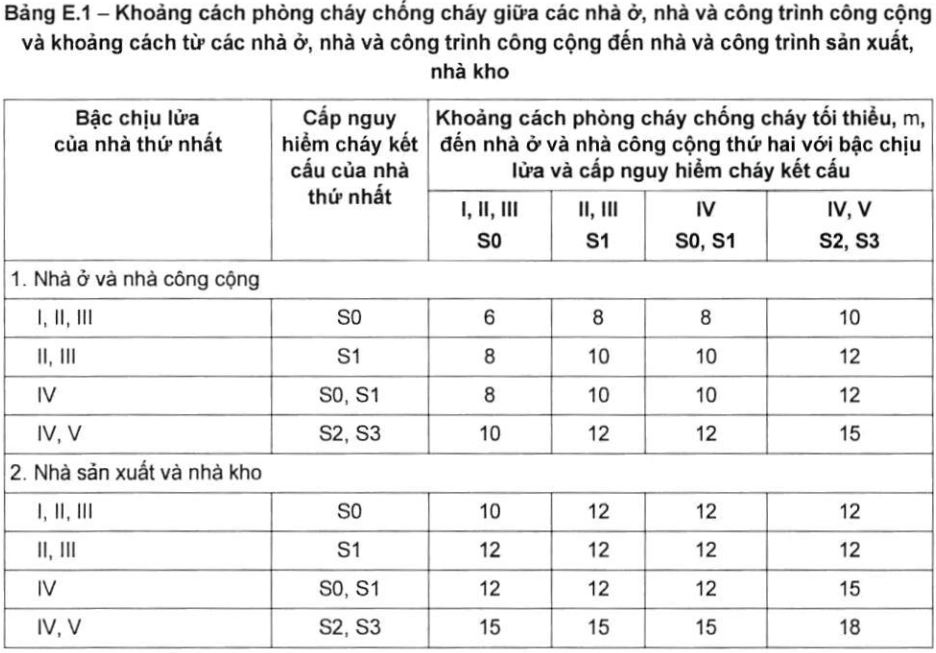 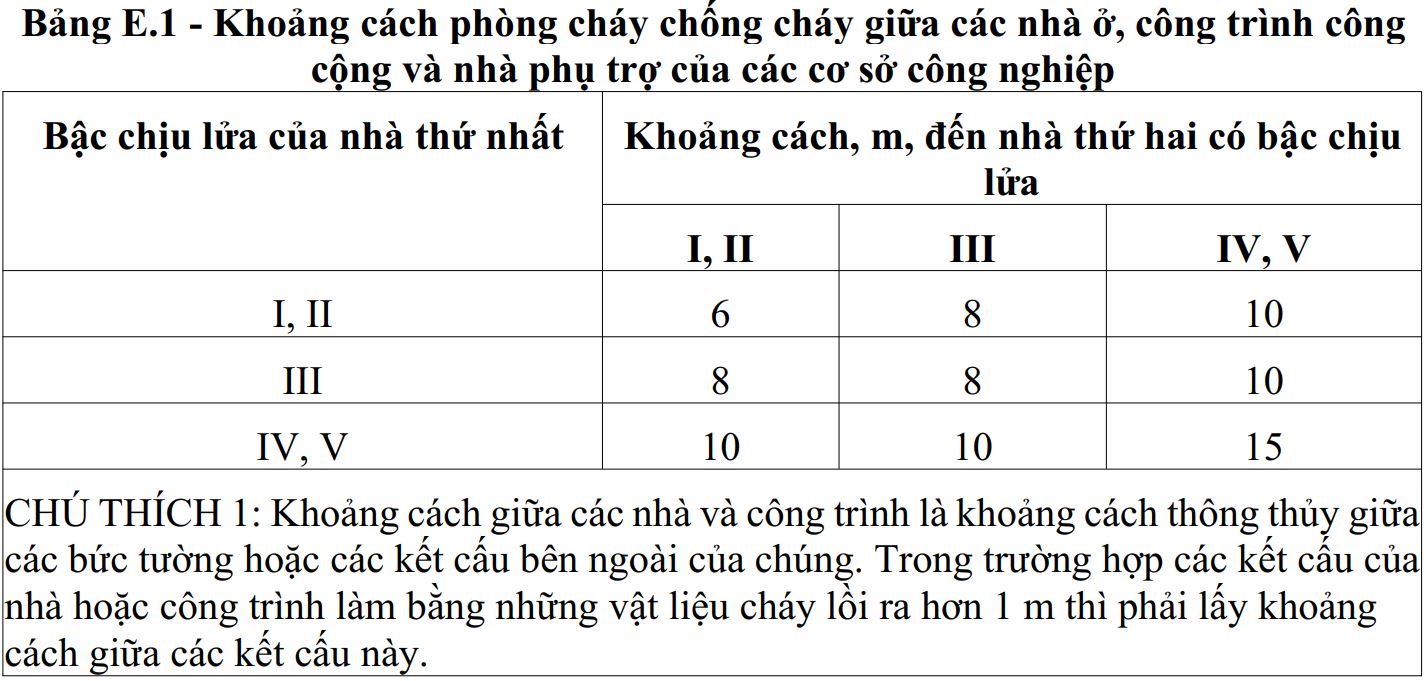 NHỮNG THAY ĐỔI CỦA HỆ THỐNG QUY CHUẨN VIỆT NAM NĂM 2022 - 2023
Điều chỉnh hệ thống QCVN trong năm 2022-2023
c. QCVN 06:2022/BXD – An toàn cháy cho nhà và công trình
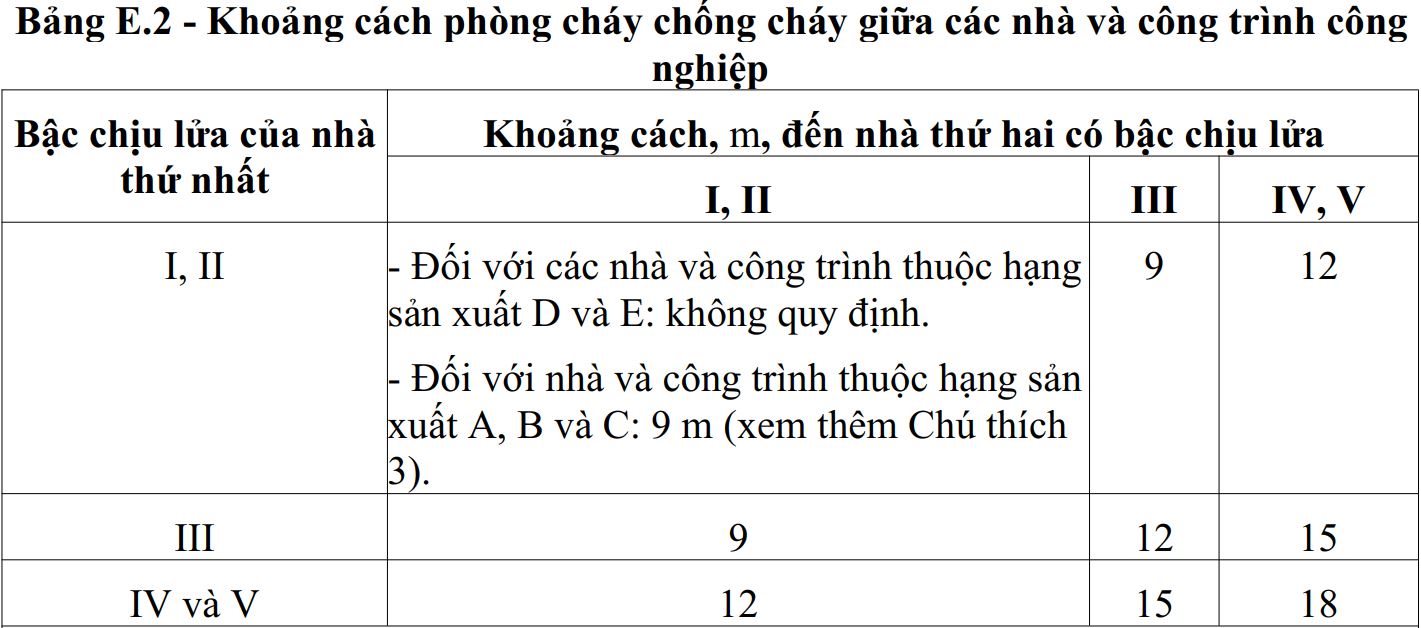 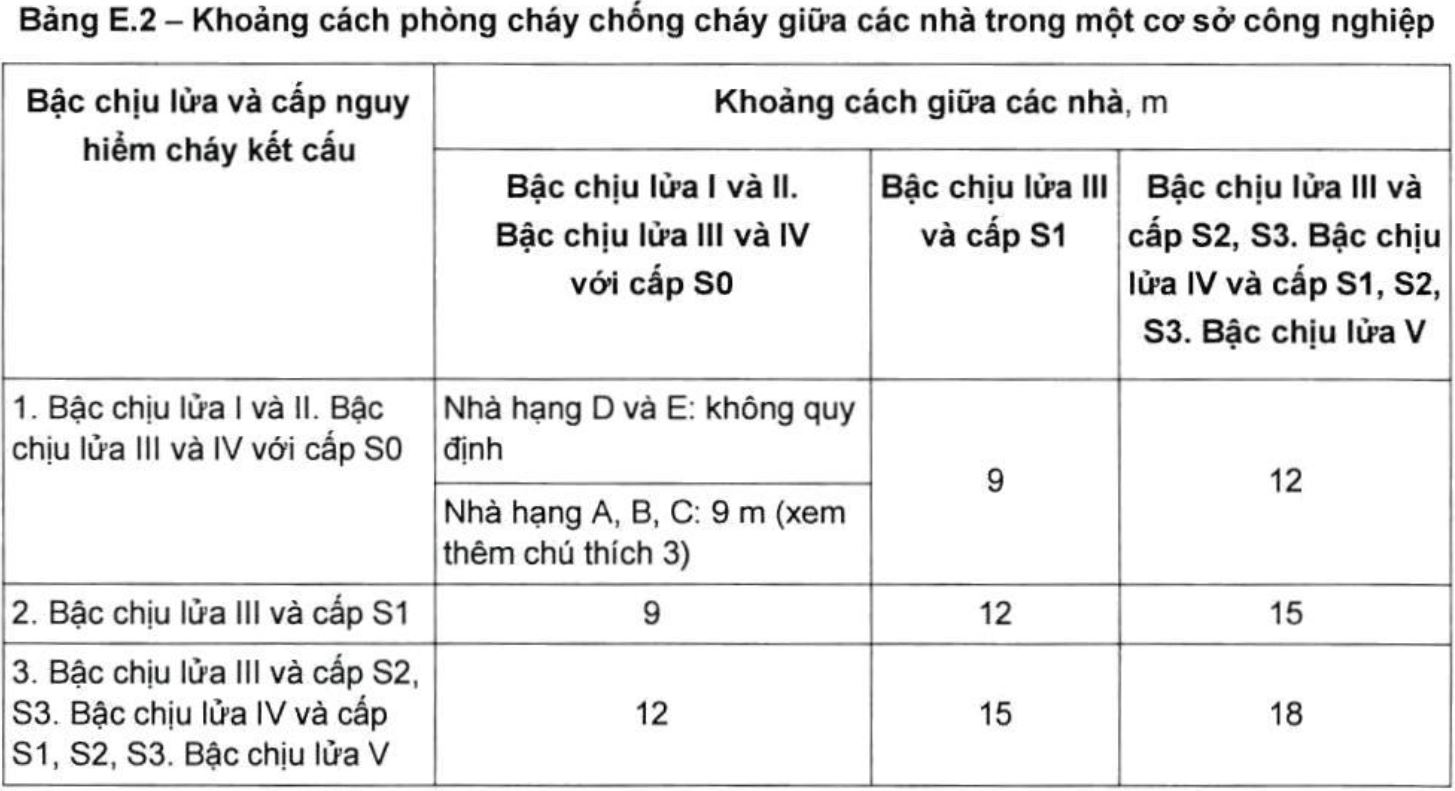 NHỮNG THAY ĐỔI CỦA HỆ THỐNG QUY CHUẨN VIỆT NAM NĂM 2022 - 2023
Điều chỉnh hệ thống QCVN trong năm 2022-2023
c. QCVN 06:2022/BXD – An toàn cháy cho nhà và công trình
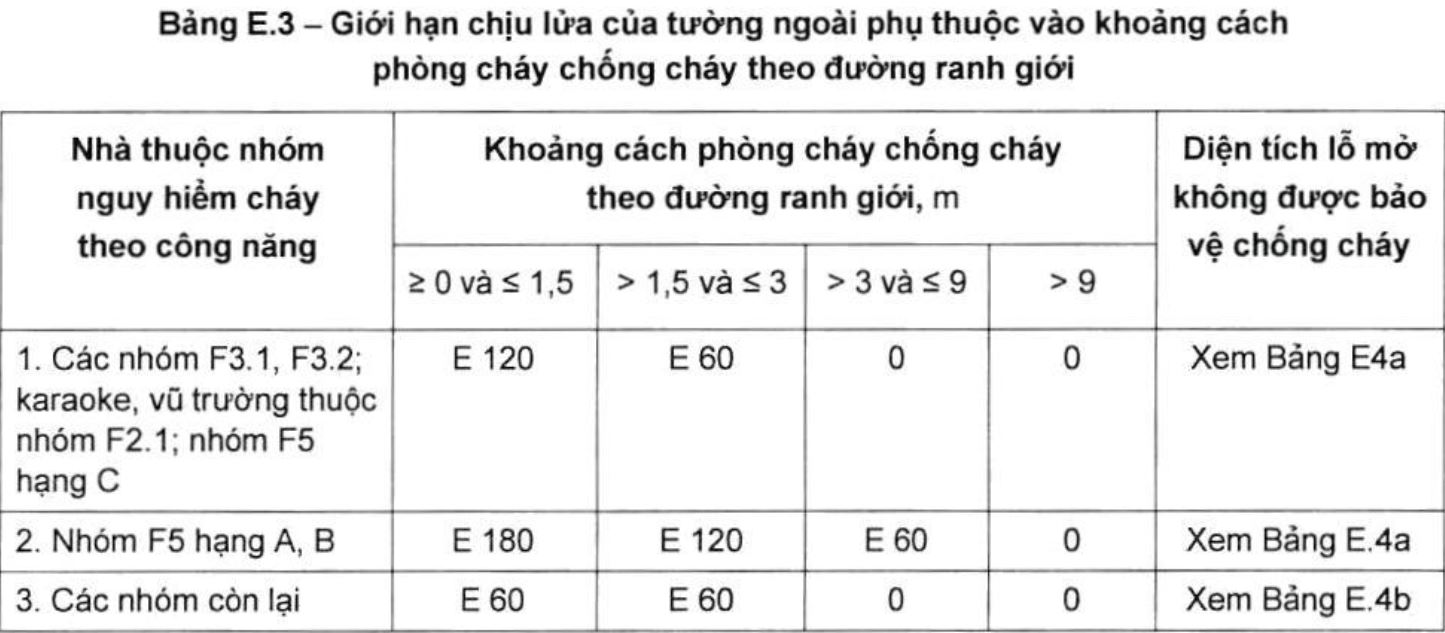 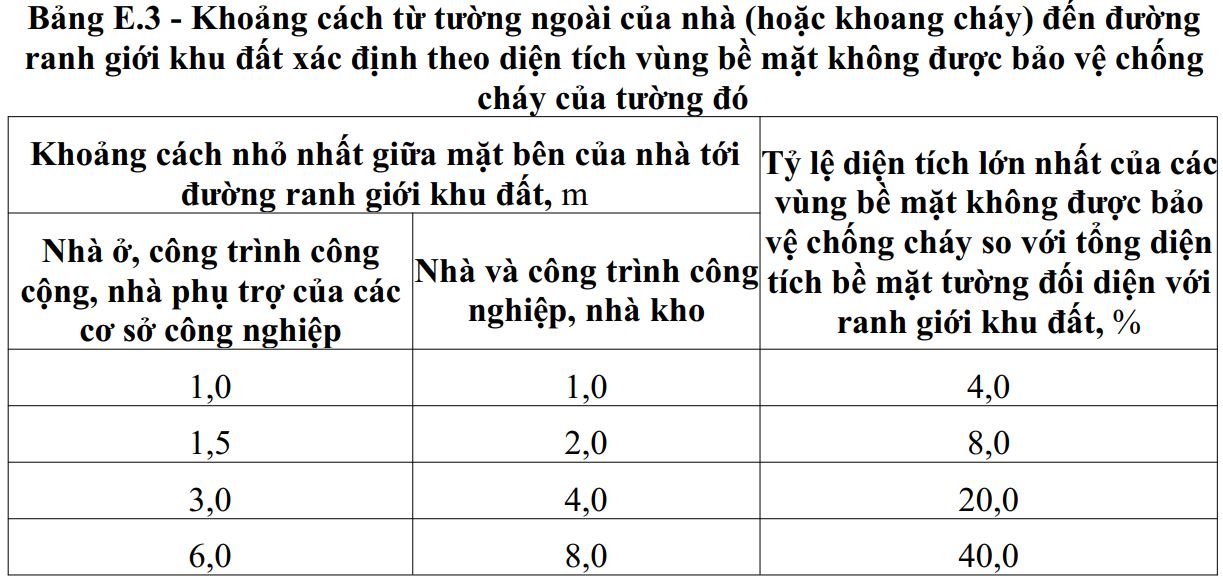 NHỮNG THAY ĐỔI CỦA HỆ THỐNG QUY CHUẨN VIỆT NAM NĂM 2022 - 2023
Điều chỉnh hệ thống QCVN trong năm 2022-2023
c. QCVN 06:2022/BXD – An toàn cháy cho nhà và công trình
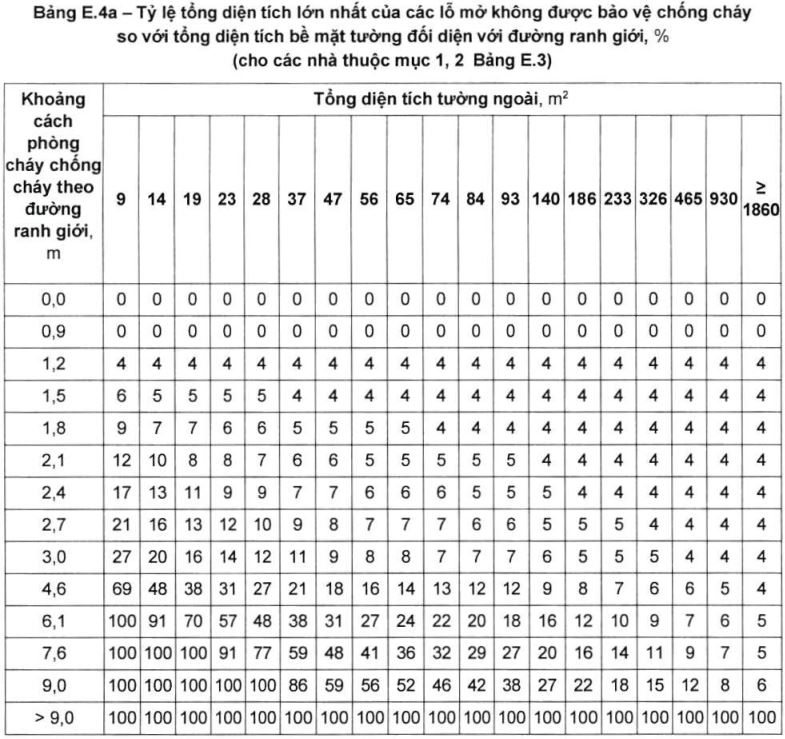 NHỮNG THAY ĐỔI CỦA HỆ THỐNG QUY CHUẨN VIỆT NAM NĂM 2022 - 2023
Điều chỉnh hệ thống QCVN trong năm 2022-2023
c. QCVN 06:2022/BXD – An toàn cháy cho nhà và công trình
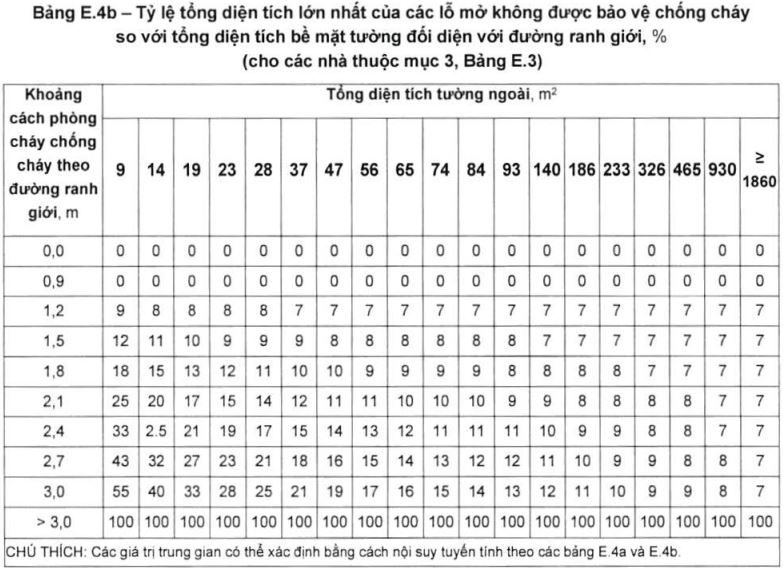 NHỮNG THAY ĐỔI CỦA HỆ THỐNG QUY CHUẨN VIỆT NAM NĂM 2022 - 2023
Điều chỉnh hệ thống QCVN trong năm 2022-2023
c. QCVN 06:2022/BXD – An toàn cháy cho nhà và công trình
NHỮNG THAY ĐỔI CỦA HỆ THỐNG QUY CHUẨN VIỆT NAM NĂM 2022 - 2023
Điều chỉnh hệ thống QCVN trong năm 2022-2023
c. QCVN 06:2022/BXD – An toàn cháy cho nhà và công trình
NHỮNG THAY ĐỔI CỦA HỆ THỐNG QUY CHUẨN VIỆT NAM NĂM 2022 - 2023
Điều chỉnh hệ thống QCVN trong năm 2022-2023
c. QCVN 06:2022/BXD – An toàn cháy cho nhà và công trình
NHỮNG THAY ĐỔI CỦA HỆ THỐNG QUY CHUẨN VIỆT NAM NĂM 2022 - 2023
Điều chỉnh hệ thống QCVN trong năm 2022-2023
c. QCVN 06:2022/BXD – An toàn cháy cho nhà và công trình
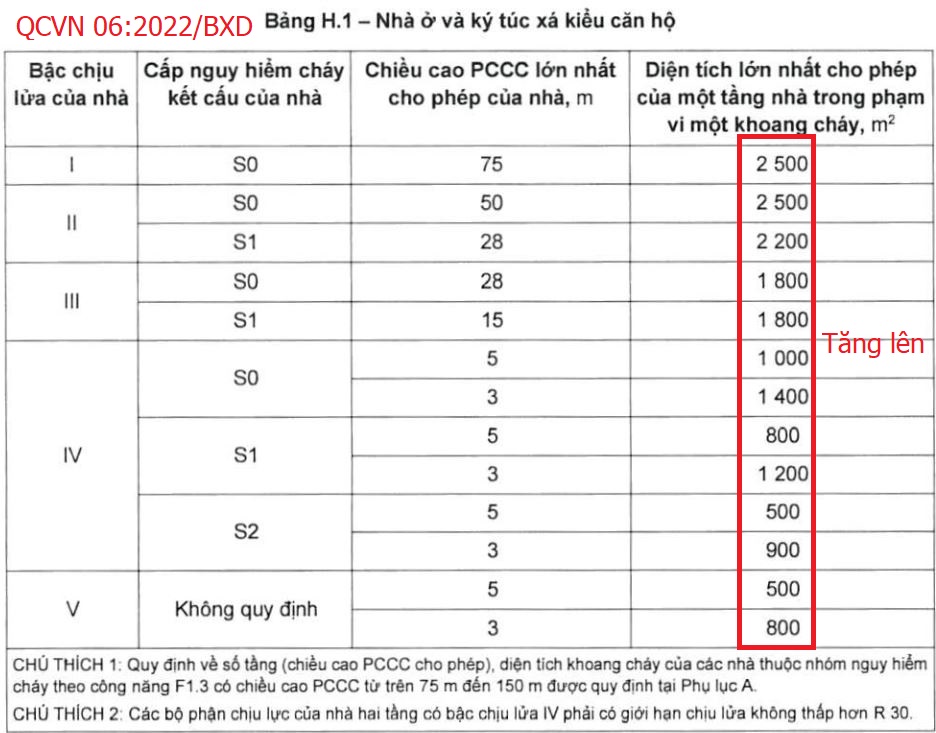 NHỮNG THAY ĐỔI CỦA HỆ THỐNG QUY CHUẨN VIỆT NAM NĂM 2022 - 2023
Điều chỉnh hệ thống QCVN trong năm 2022-2023
c. QCVN 06:2022/BXD – An toàn cháy cho nhà và công trình
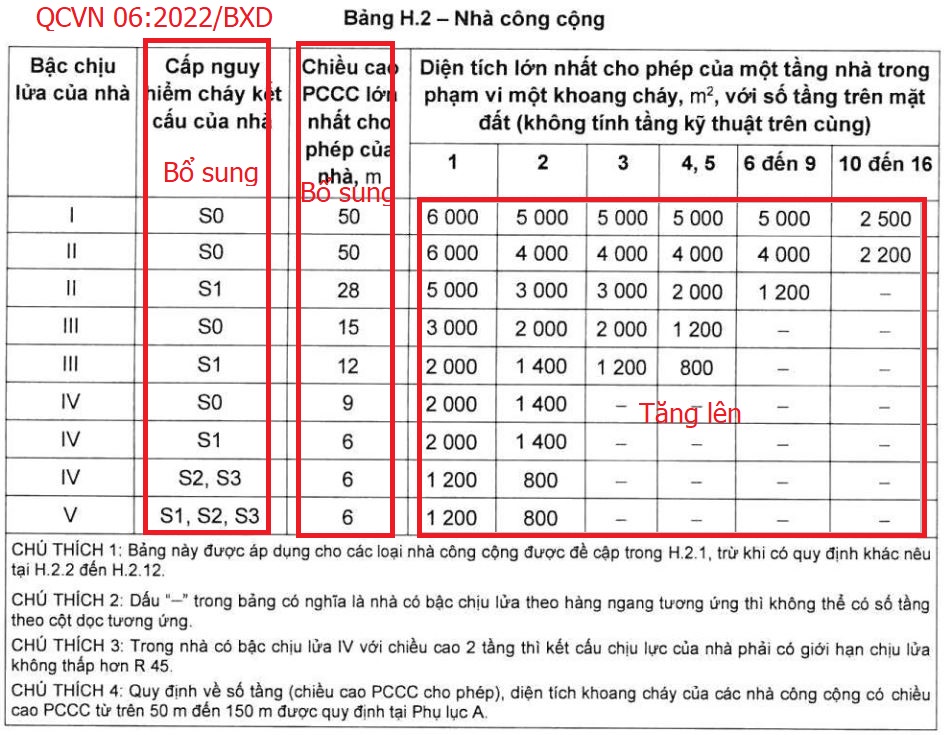 NHỮNG THAY ĐỔI CỦA HỆ THỐNG QUY CHUẨN VIỆT NAM NĂM 2022 - 2023
Điều chỉnh hệ thống QCVN trong năm 2022-2023
c. QCVN 06:2022/BXD – An toàn cháy cho nhà và công trình
NHỮNG THAY ĐỔI CỦA HỆ THỐNG QUY CHUẨN VIỆT NAM NĂM 2022 - 2023
Điều chỉnh hệ thống QCVN trong năm 2022-2023
c. QCVN 06:2022/BXD – An toàn cháy cho nhà và công trình
NHỮNG THAY ĐỔI CỦA HỆ THỐNG QUY CHUẨN VIỆT NAM NĂM 2022 - 2023
Điều chỉnh hệ thống QCVN trong năm 2022-2023
c. QCVN 06:2022/BXD – An toàn cháy cho nhà và công trình
NHỮNG THAY ĐỔI CỦA HỆ THỐNG QUY CHUẨN VIỆT NAM NĂM 2022 - 2023
Điều chỉnh hệ thống QCVN trong năm 2022-2023
c. QCVN 06:2022/BXD – An toàn cháy cho nhà và công trình
NHỮNG THAY ĐỔI CỦA HỆ THỐNG QUY CHUẨN VIỆT NAM NĂM 2022 - 2023
Điều chỉnh hệ thống QCVN trong năm 2022-2023
c. QCVN 06:2022/BXD – An toàn cháy cho nhà và công trình
NHỮNG THAY ĐỔI CỦA HỆ THỐNG QUY CHUẨN VIỆT NAM NĂM 2022 - 2023
Điều chỉnh hệ thống QCVN trong năm 2022-2023
c. QCVN 06:2022/BXD – An toàn cháy cho nhà và công trình
NHỮNG THAY ĐỔI CỦA HỆ THỐNG QUY CHUẨN VIỆT NAM NĂM 2022 - 2023
XỬ LÝ CHUYỂN TIẾP
Đã phê duyệt
QCVN 02/2009/BXD
QCVN 02
26/03/2023
QCVN 02/2022/BXD
Chưa phê duyệt
Dự án
Dự án
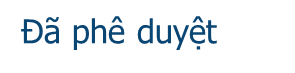 Chưa phê duyệt
QCVN 03/2022/BXD
QCVN 03
01/06/2023
QCVN 03/2012/BXD
Dự án
Dự án
HSTK PCCC  chưa được
HSTK PCCC  đã được
QCVN 06/2022/BXD
QCVN 06 16/01/2023
QCVN 06/2021/BXD
góp ý hoặc thẩm duyệt
góp ý hoặc thẩm duyệt
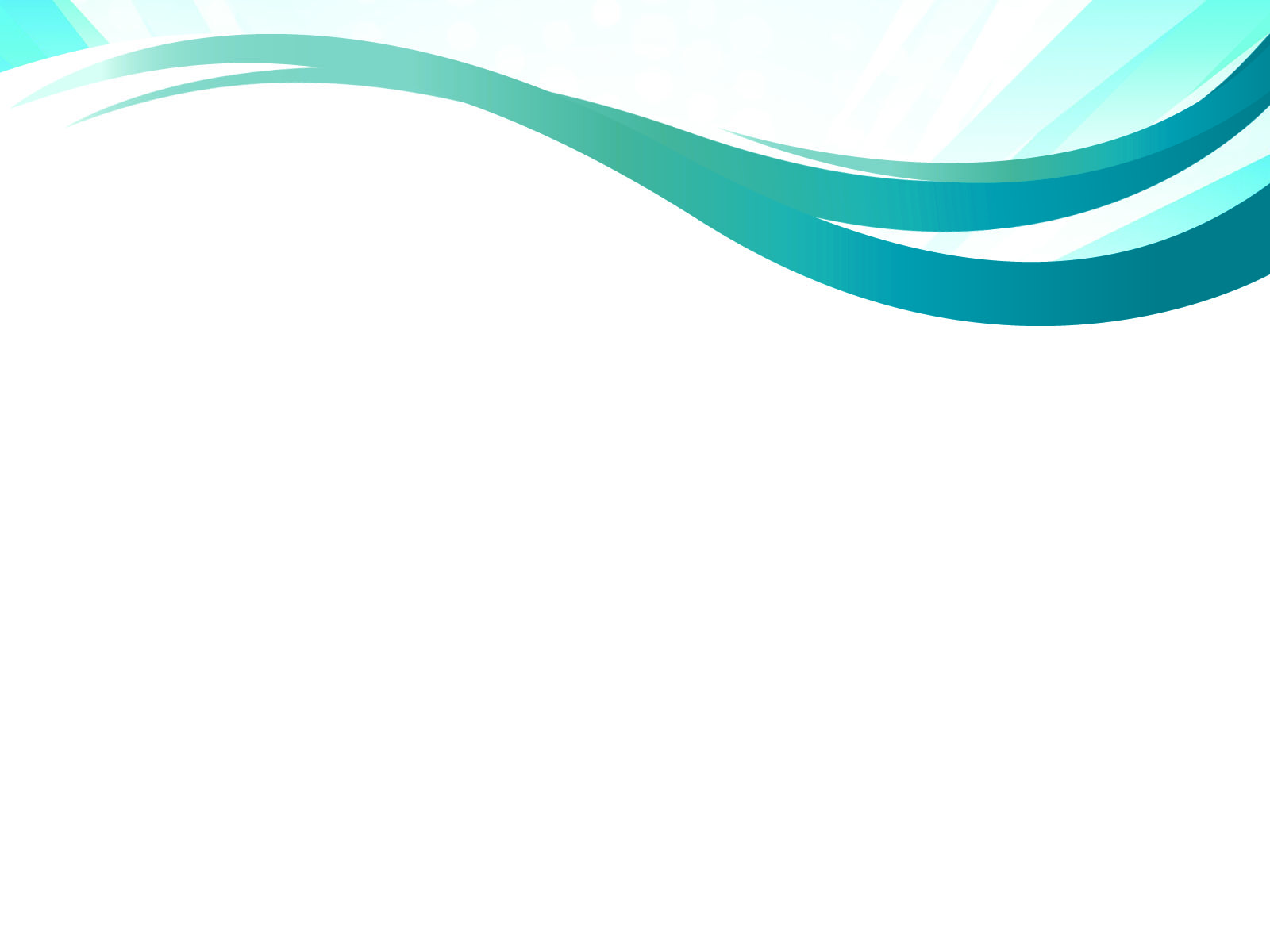 NHỮNG THAY ĐỔI CỦA HỆ THỐNG QUY CHUẨN VIỆT NAM NĂM 2022 - 2023
XIN CẢM ƠN ĐÃ LẮNG NGHE